КГУ «ЖАРТАССКАЯ ОШ»
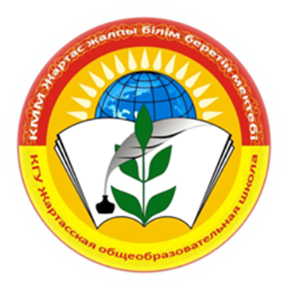 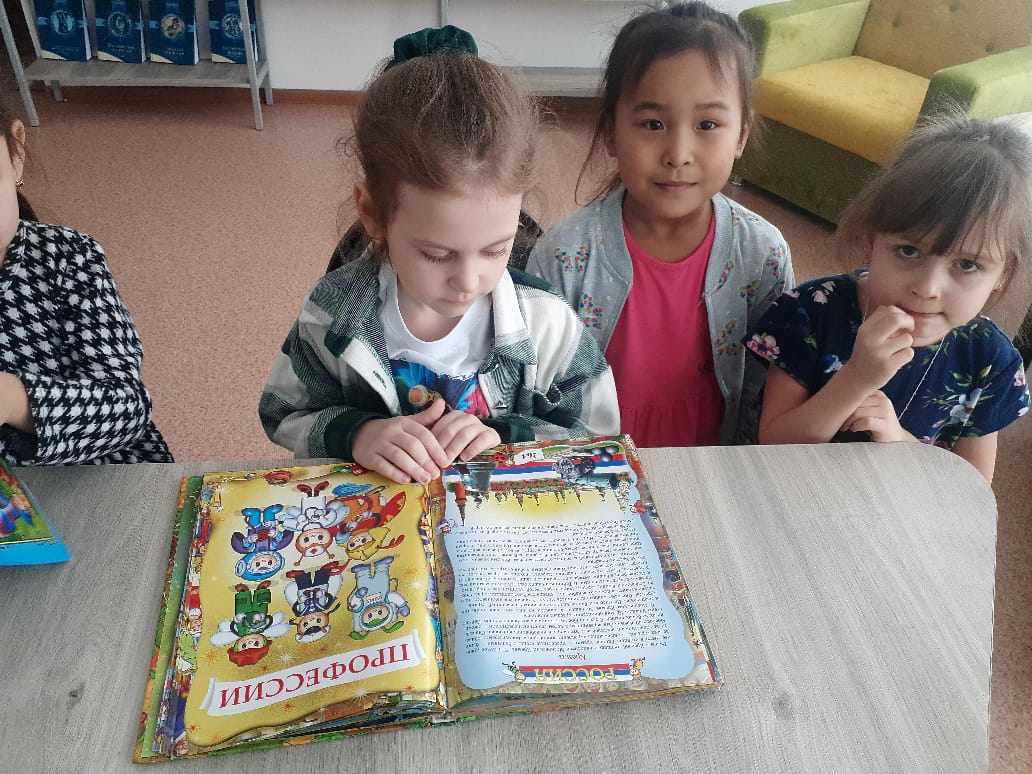 ПРОФОРИЕНТАЦИЯ ДЛЯ ДОШКОЛЬНИКОВ
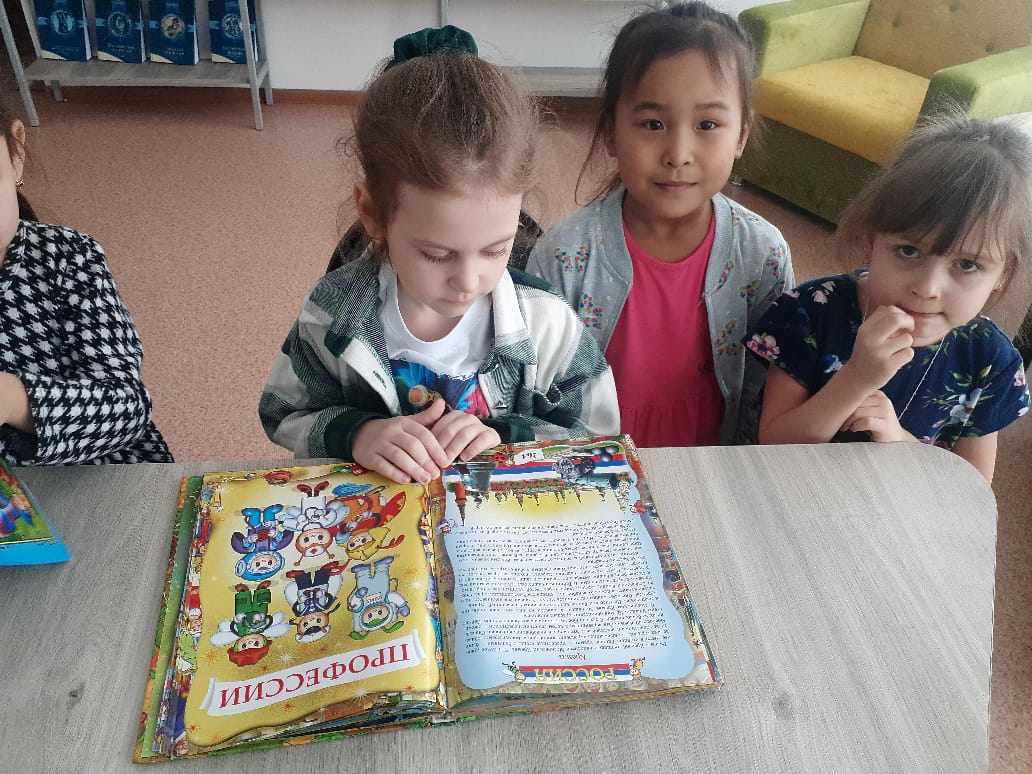 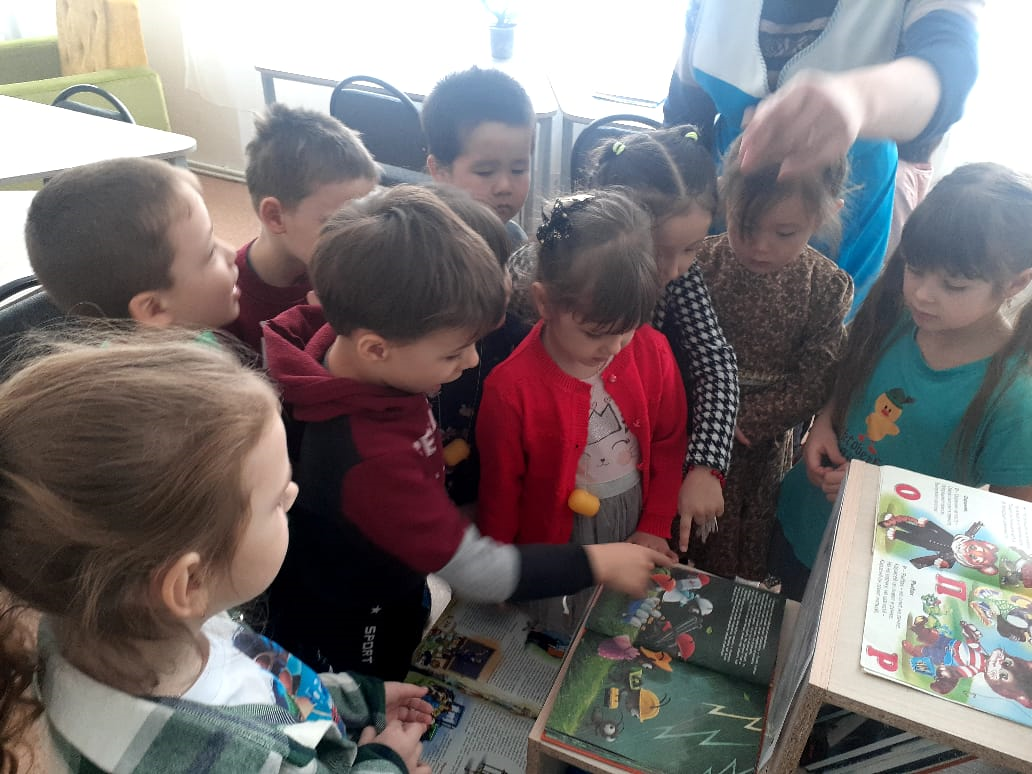 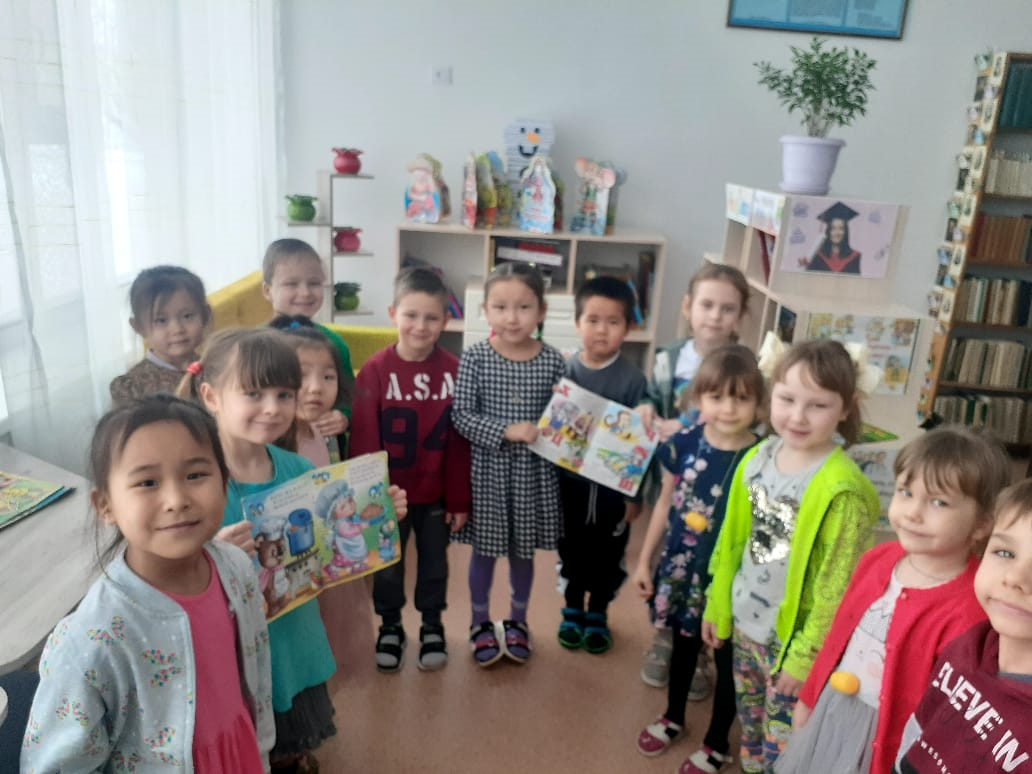 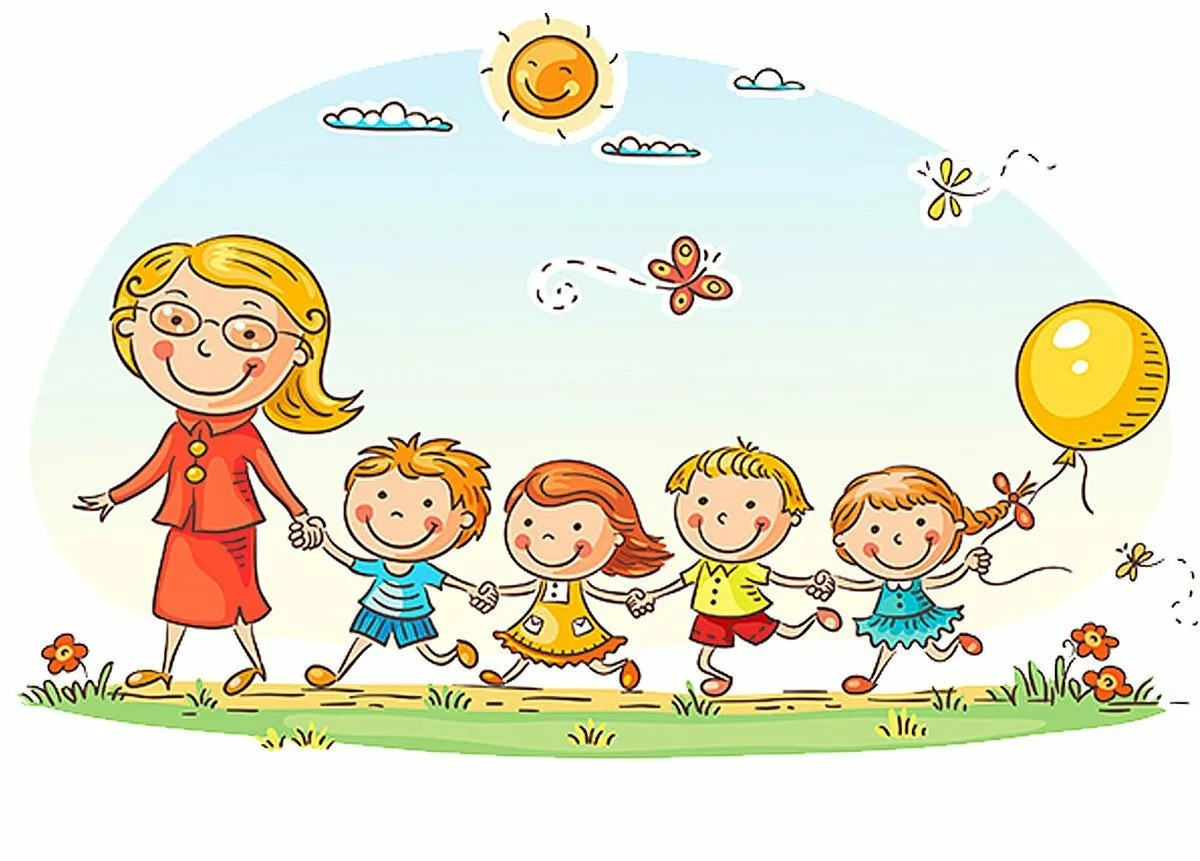 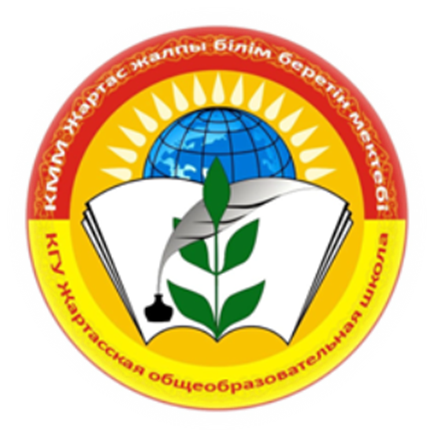 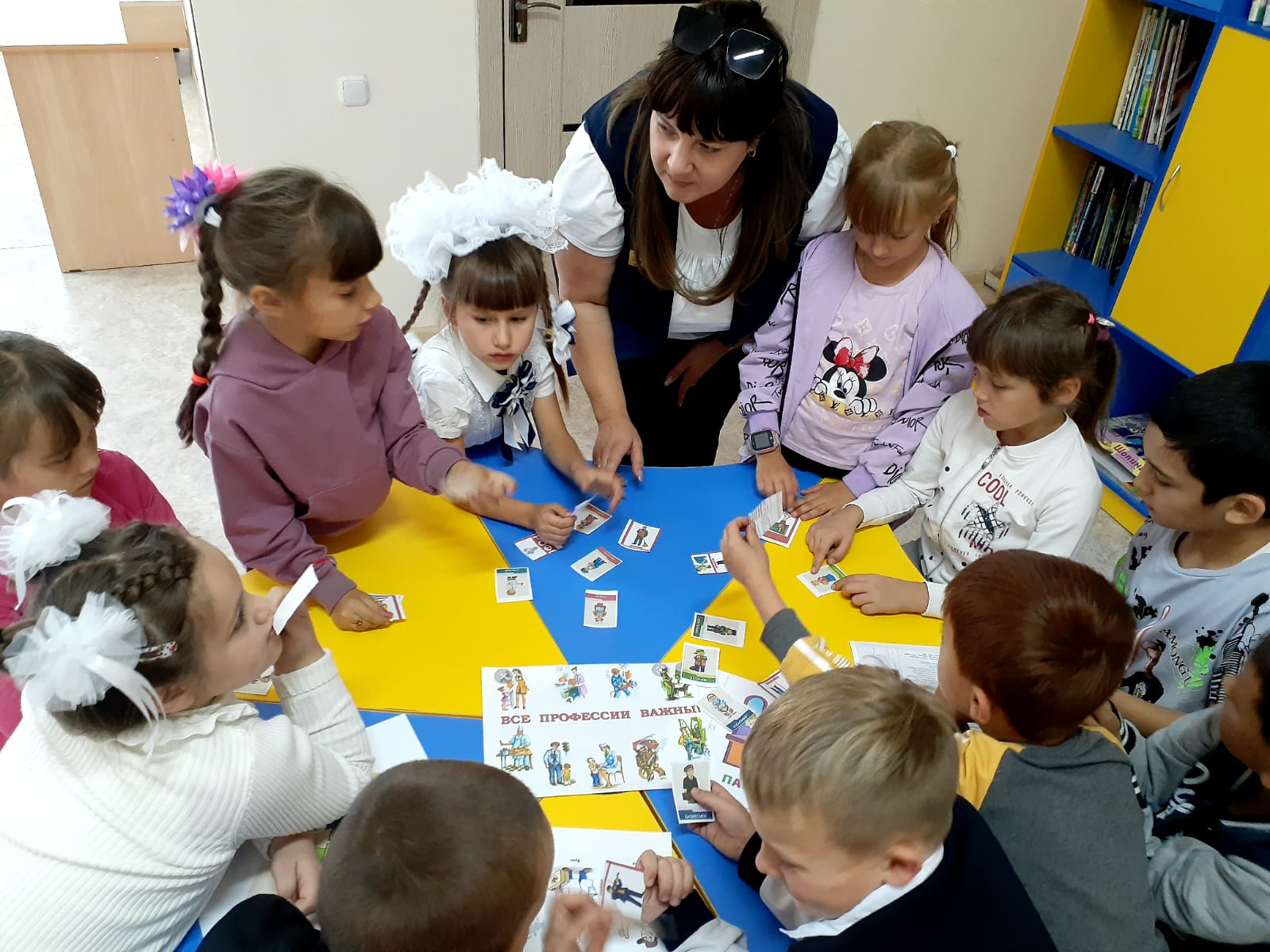 ПРОФОРИЕНТАЦИЯ В НАЧАЛЬНЫХ КЛАССАХ
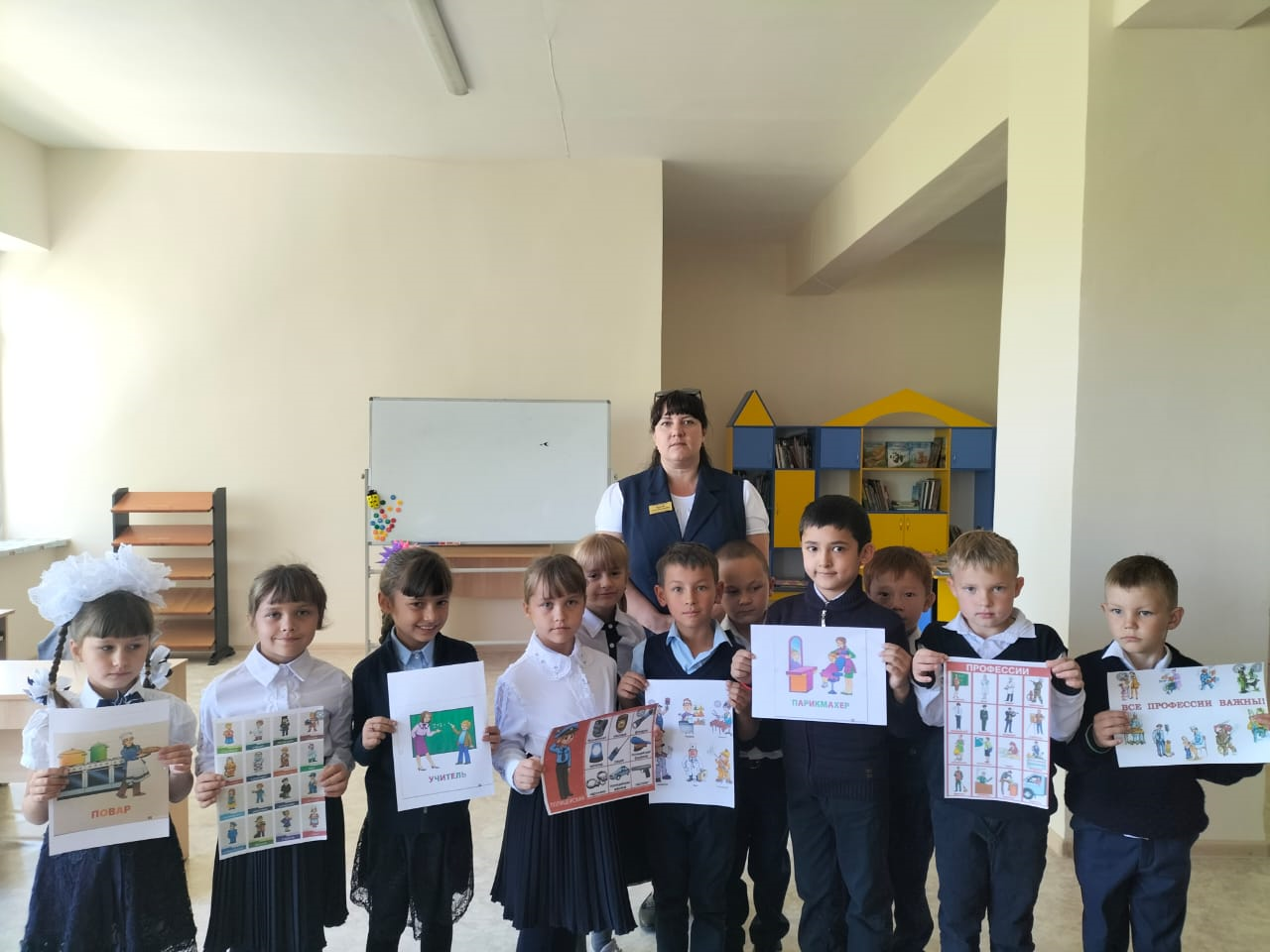 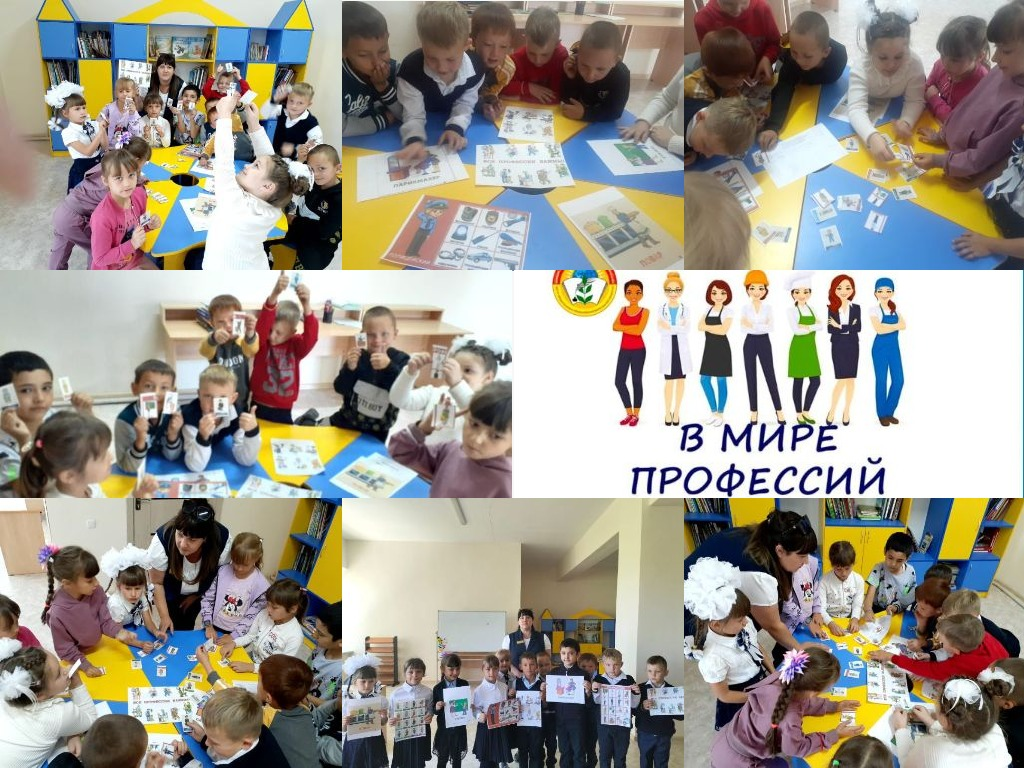 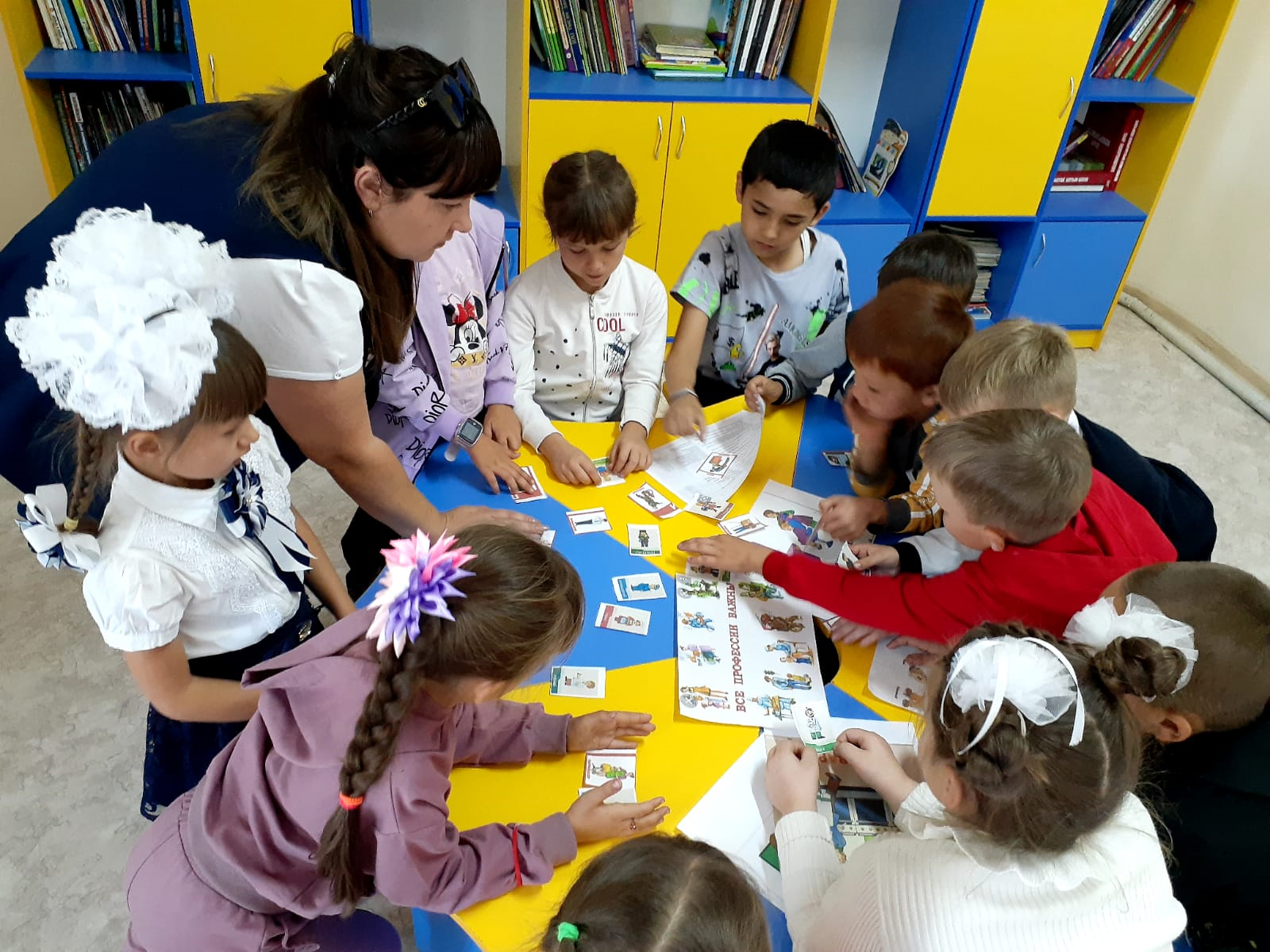 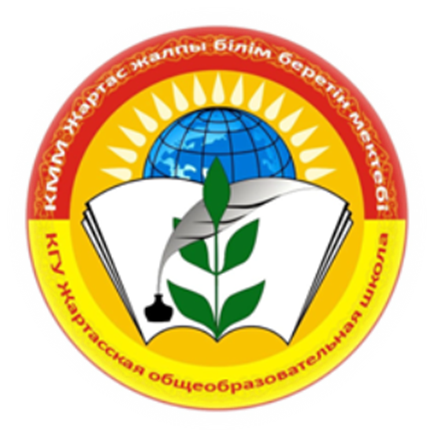 ПРОФОРИЕНТАЦИОННАЯ РАБОТА  С КОЛЛЕЖДАМИ
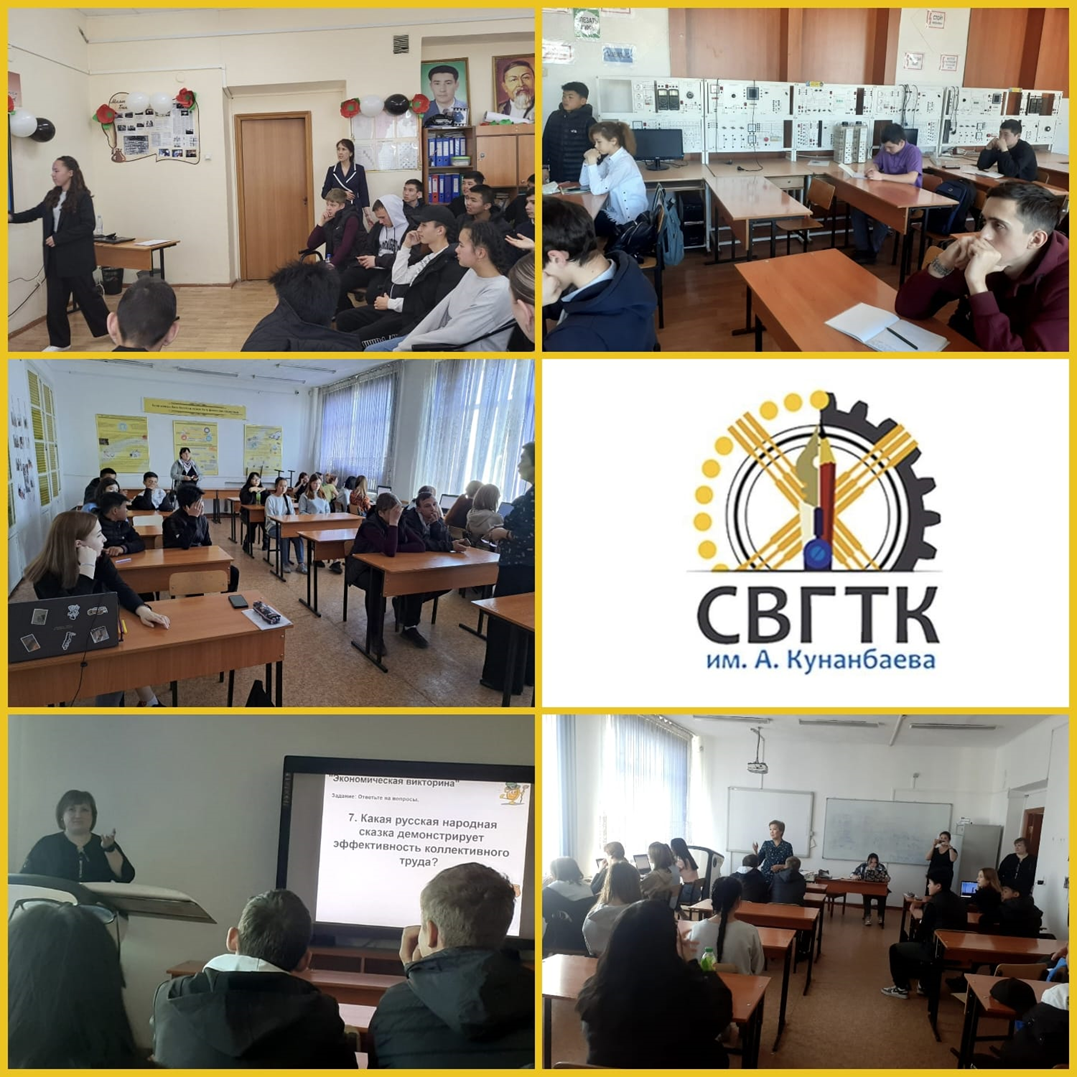 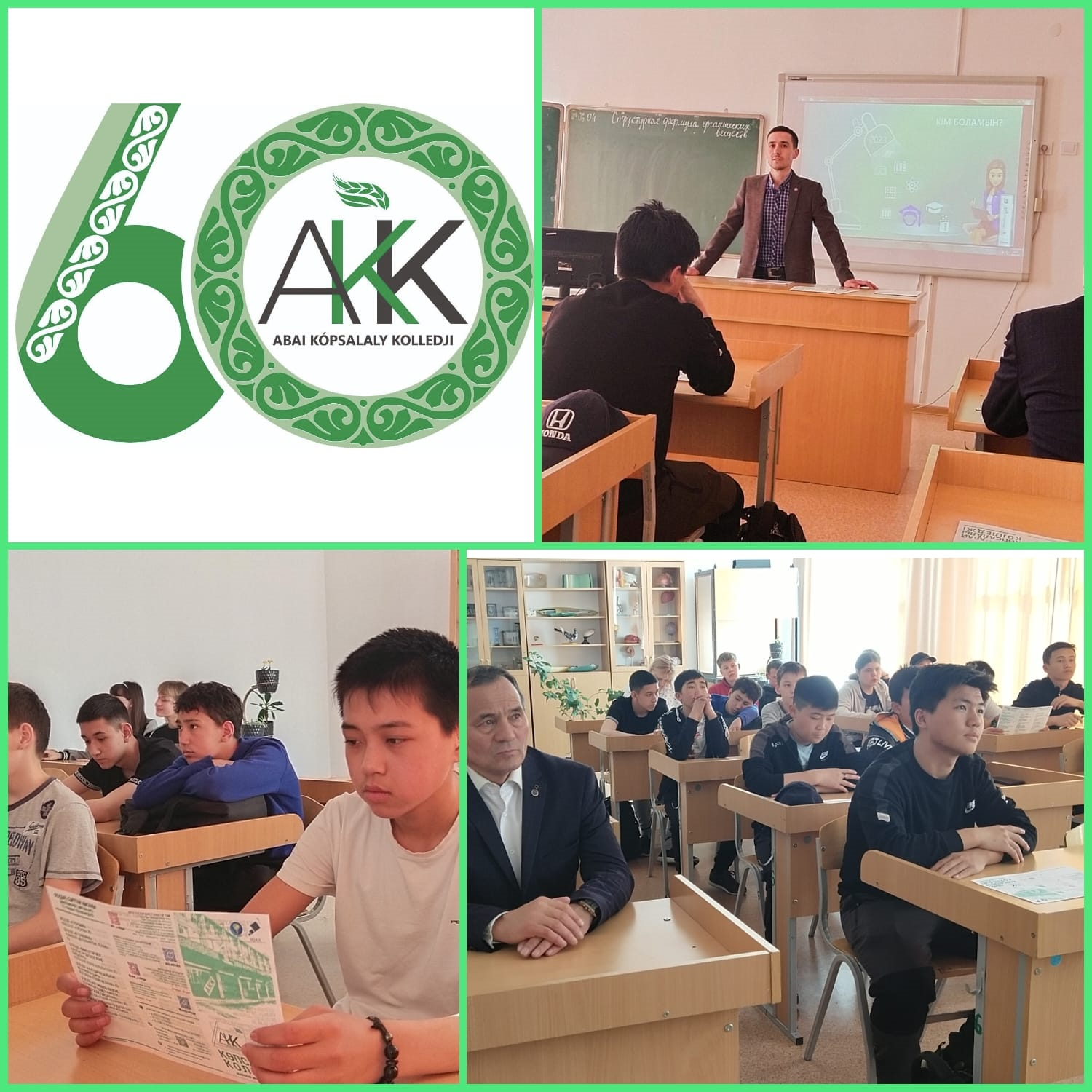 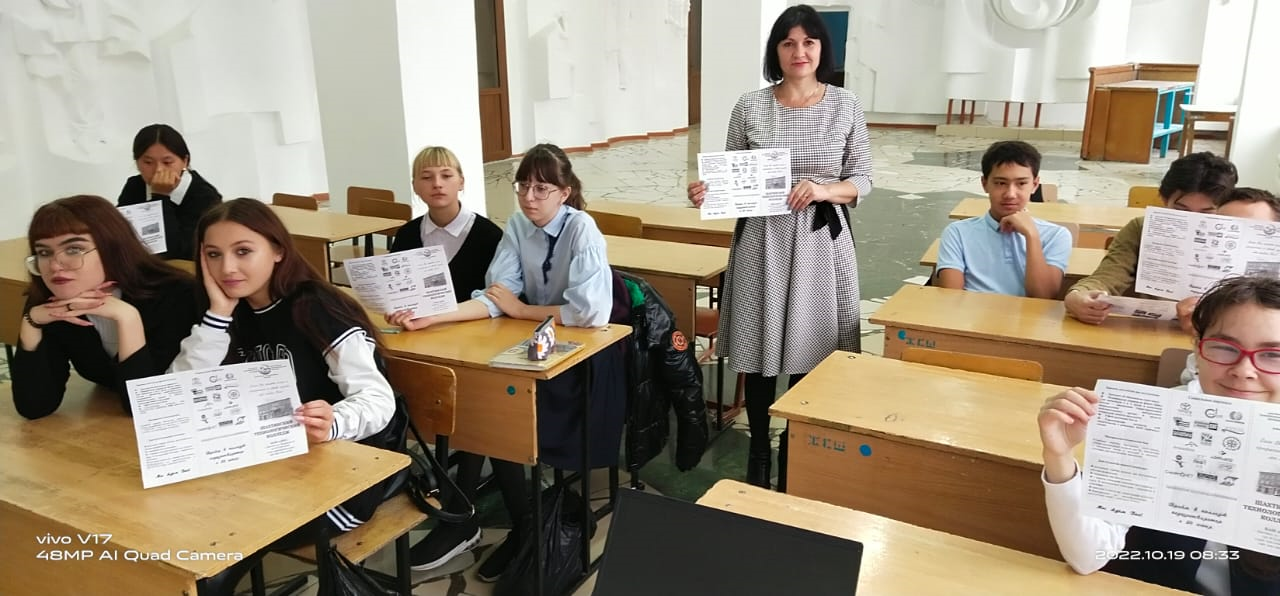 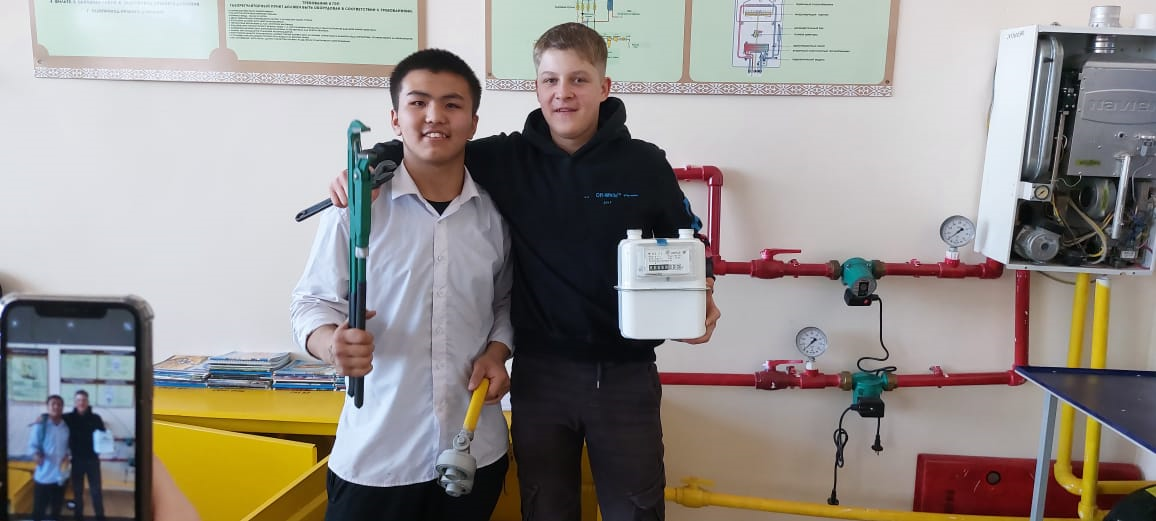 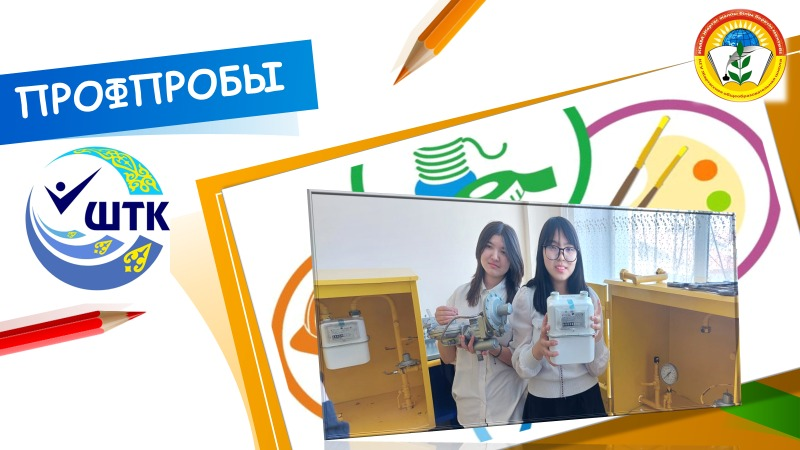 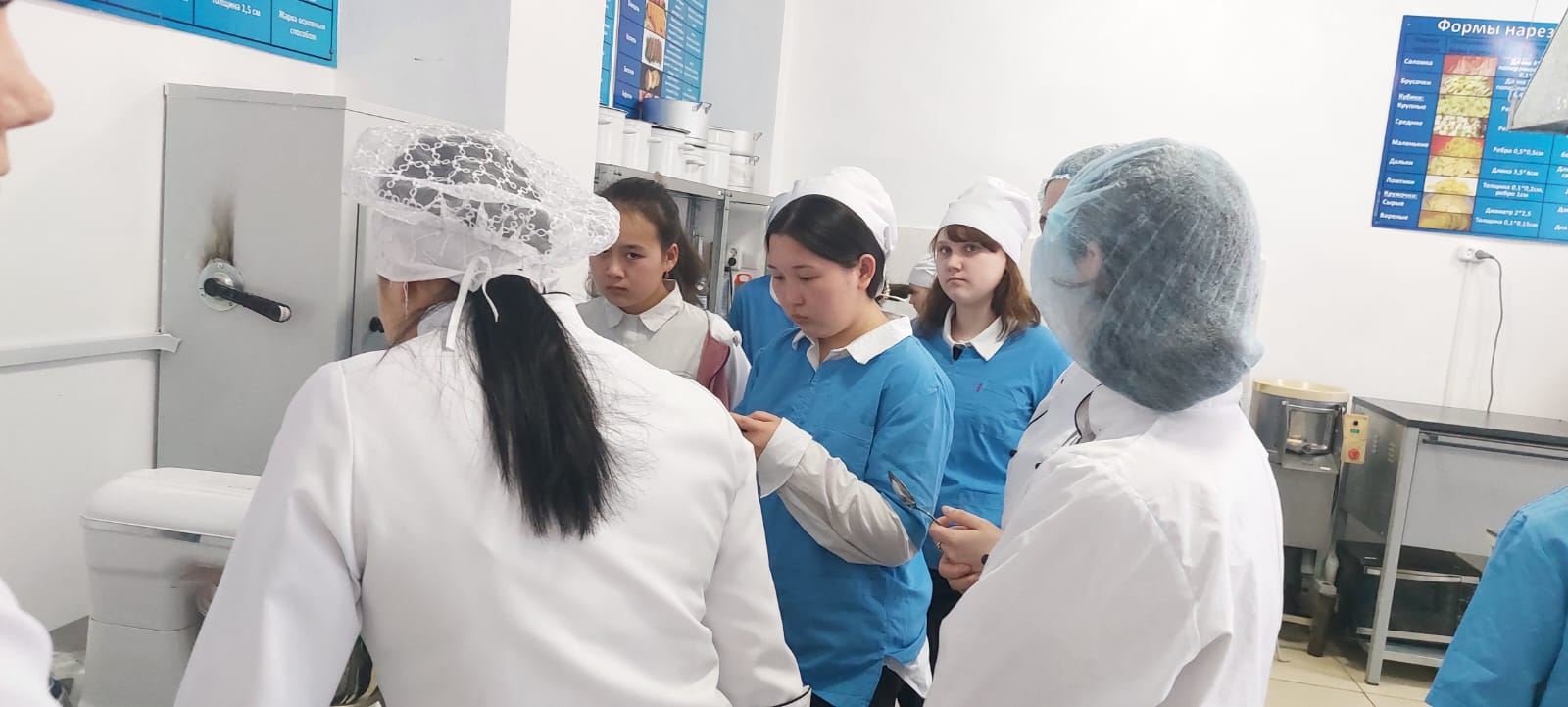 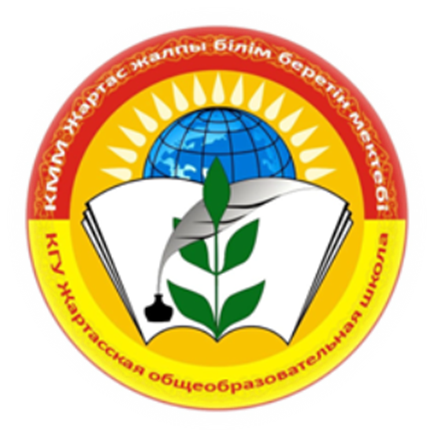 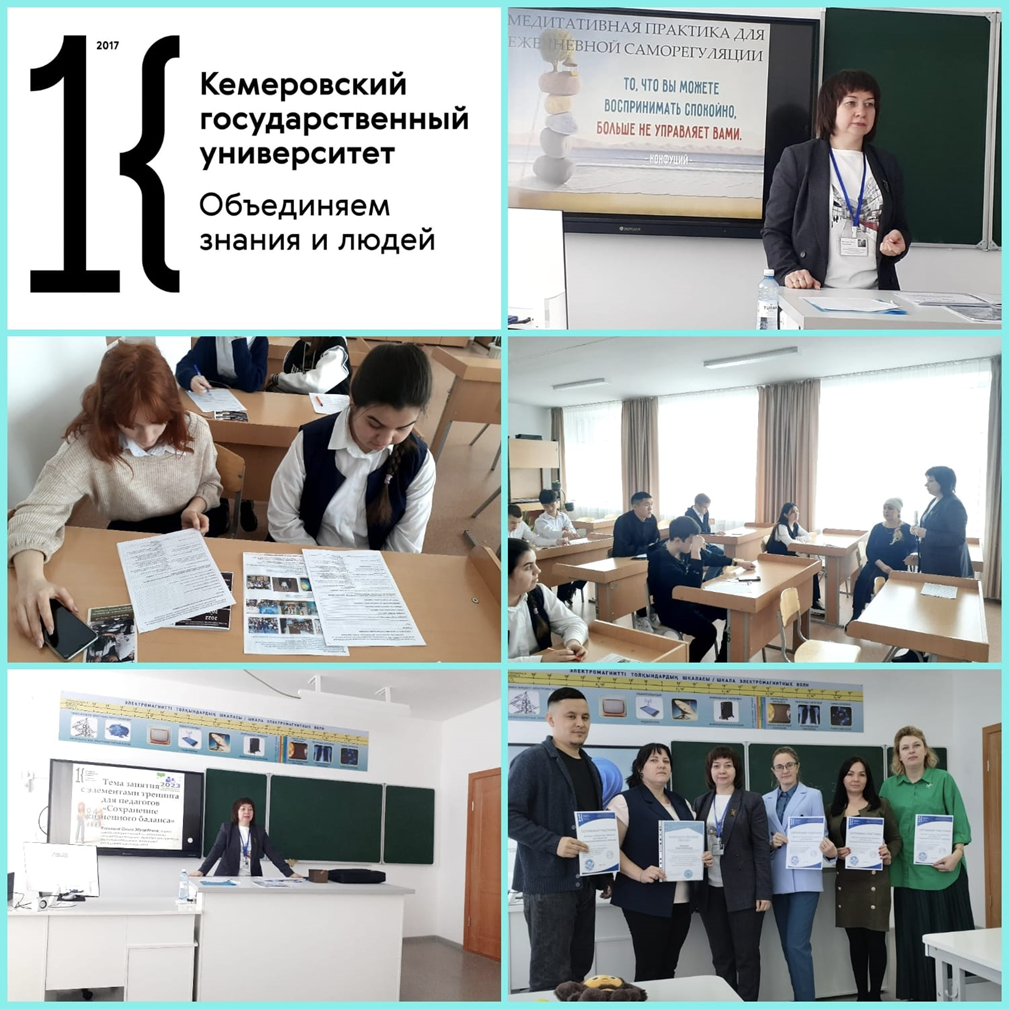 ПРОФОРИЕНТАЦИОННАЯ РАБОТА  С ВУЗАМИ И АКАДЕМИЯМИ
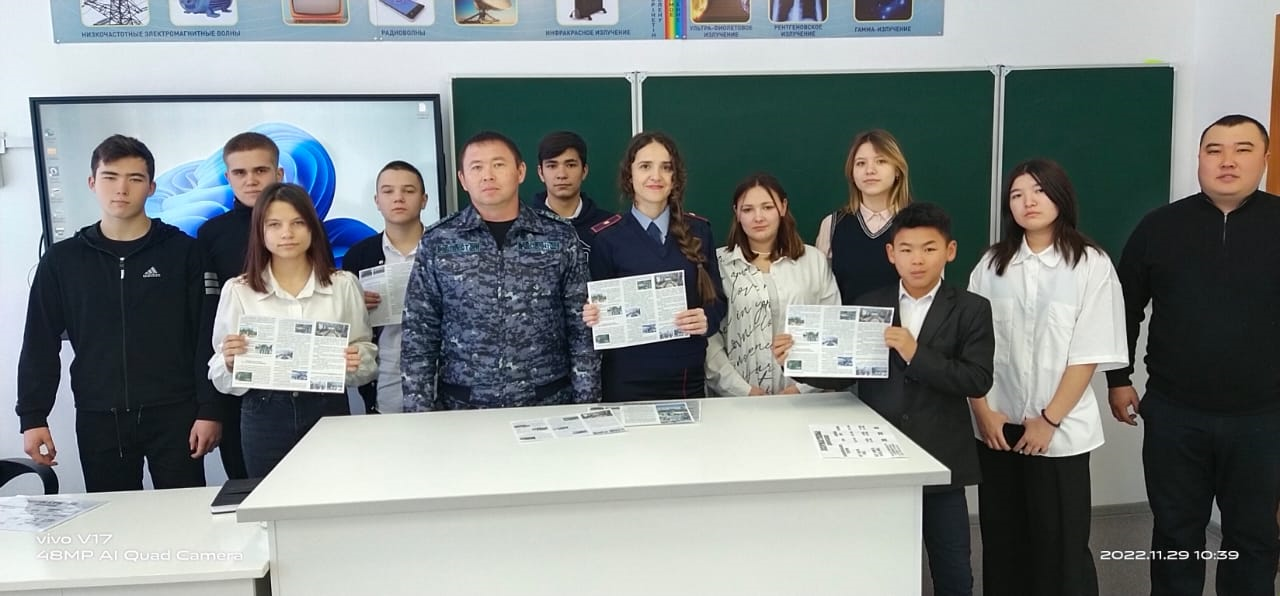 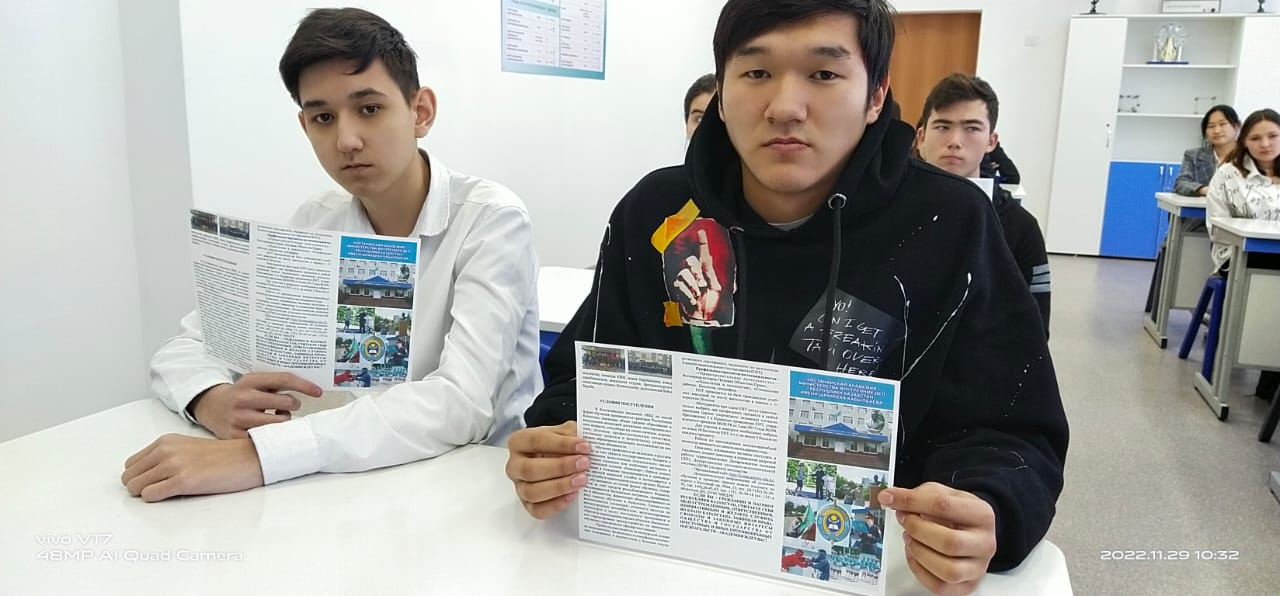 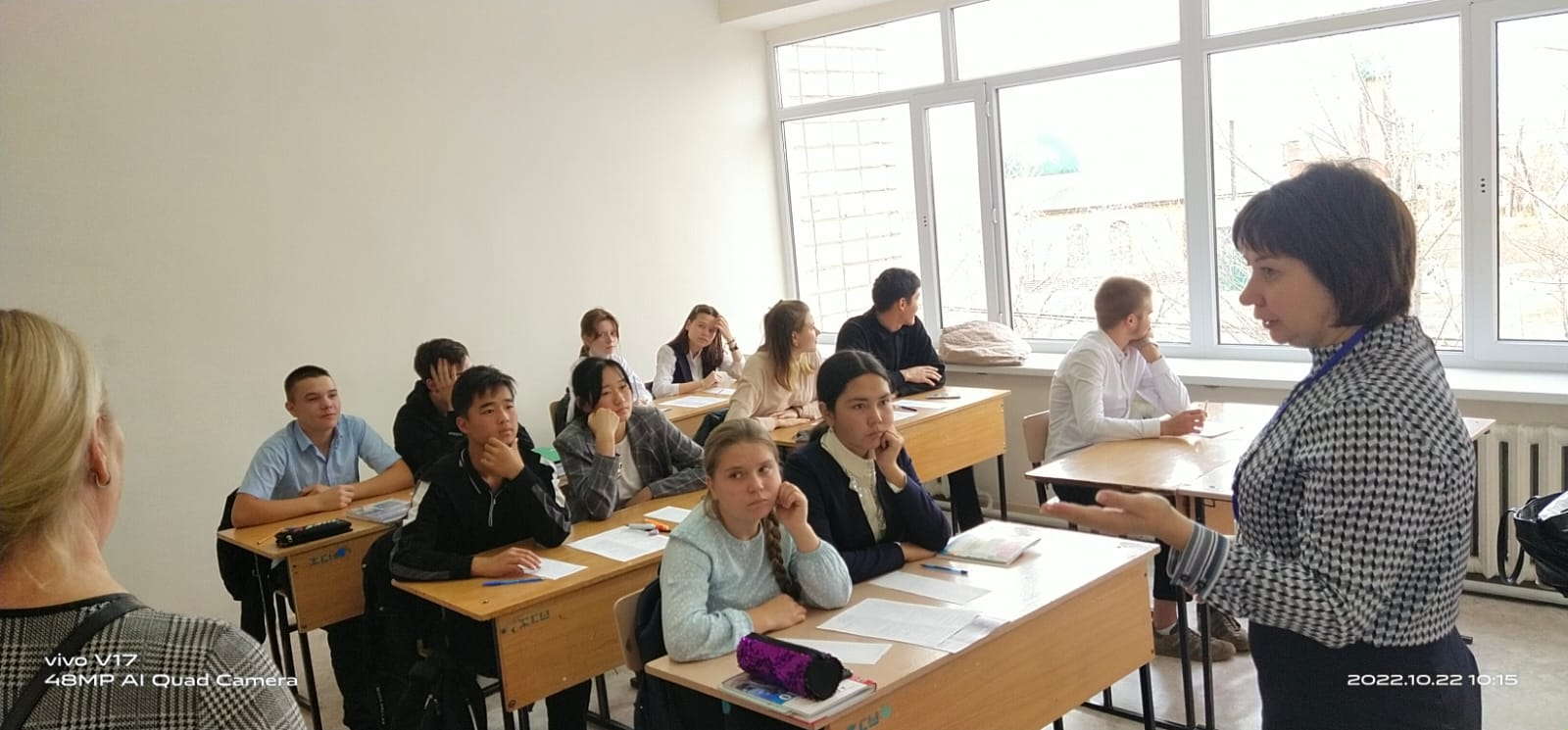 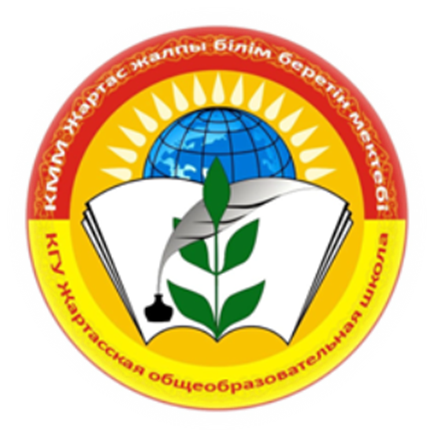 ЭКСКУРСИИ НА ПРОИЗВОДСТВО
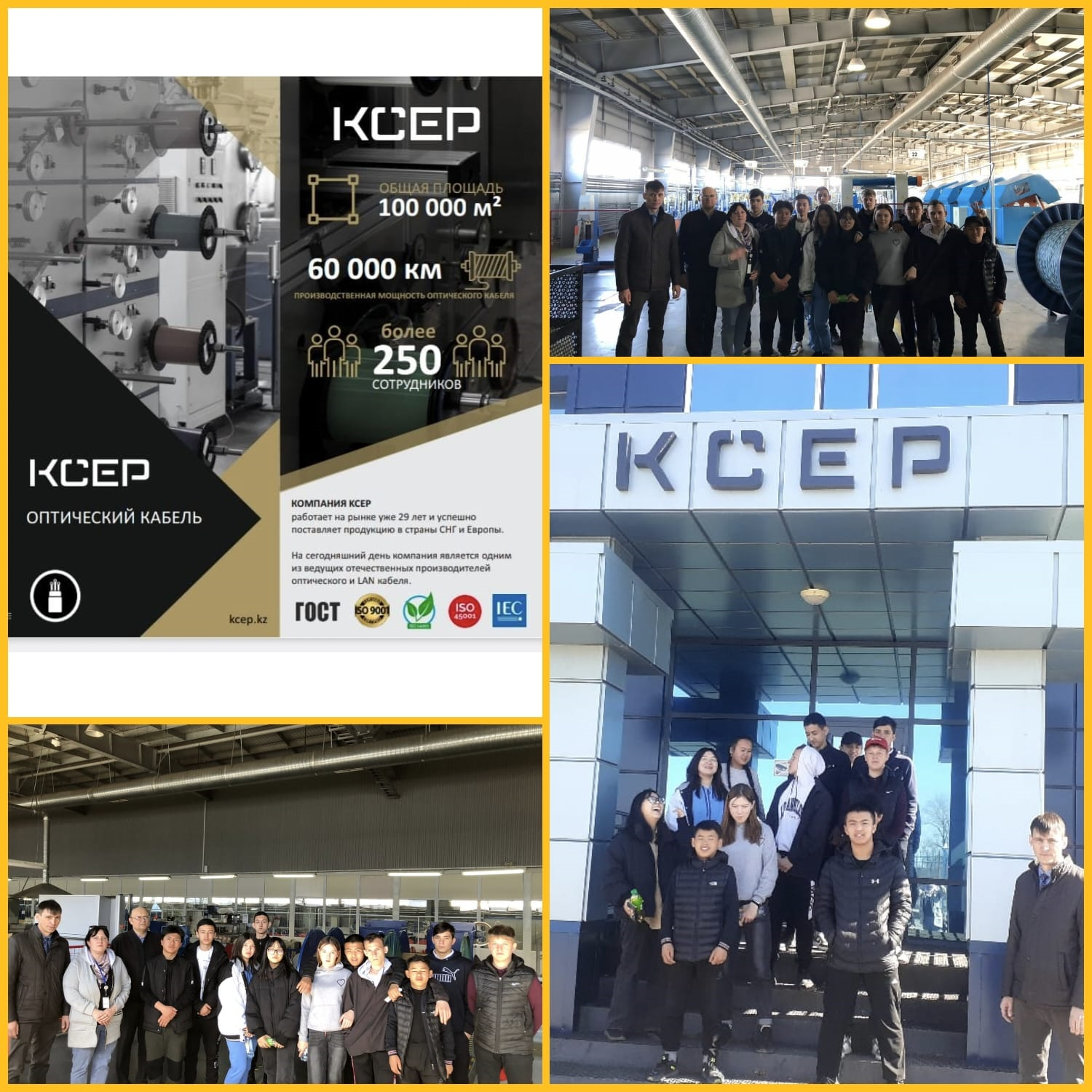 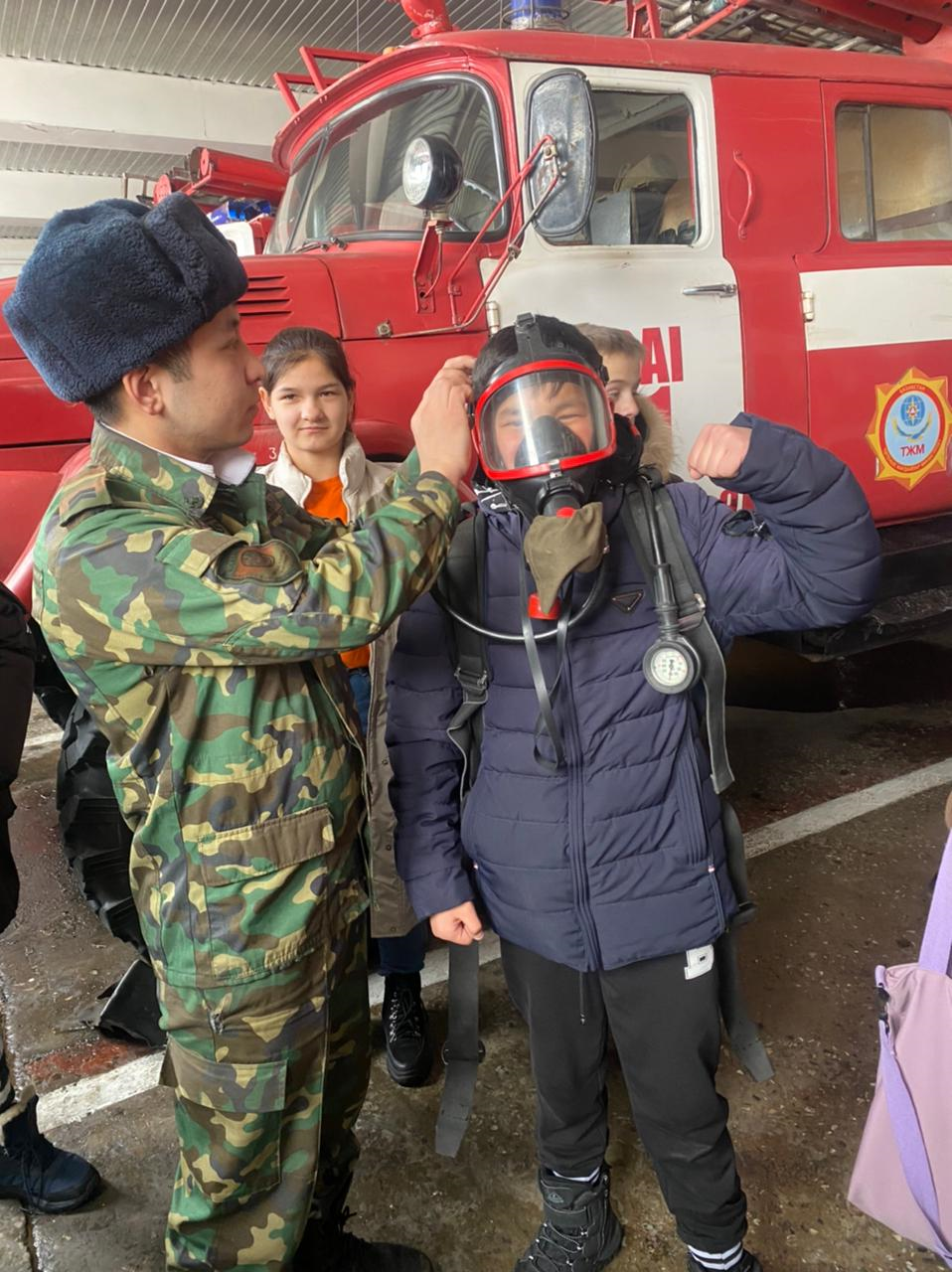 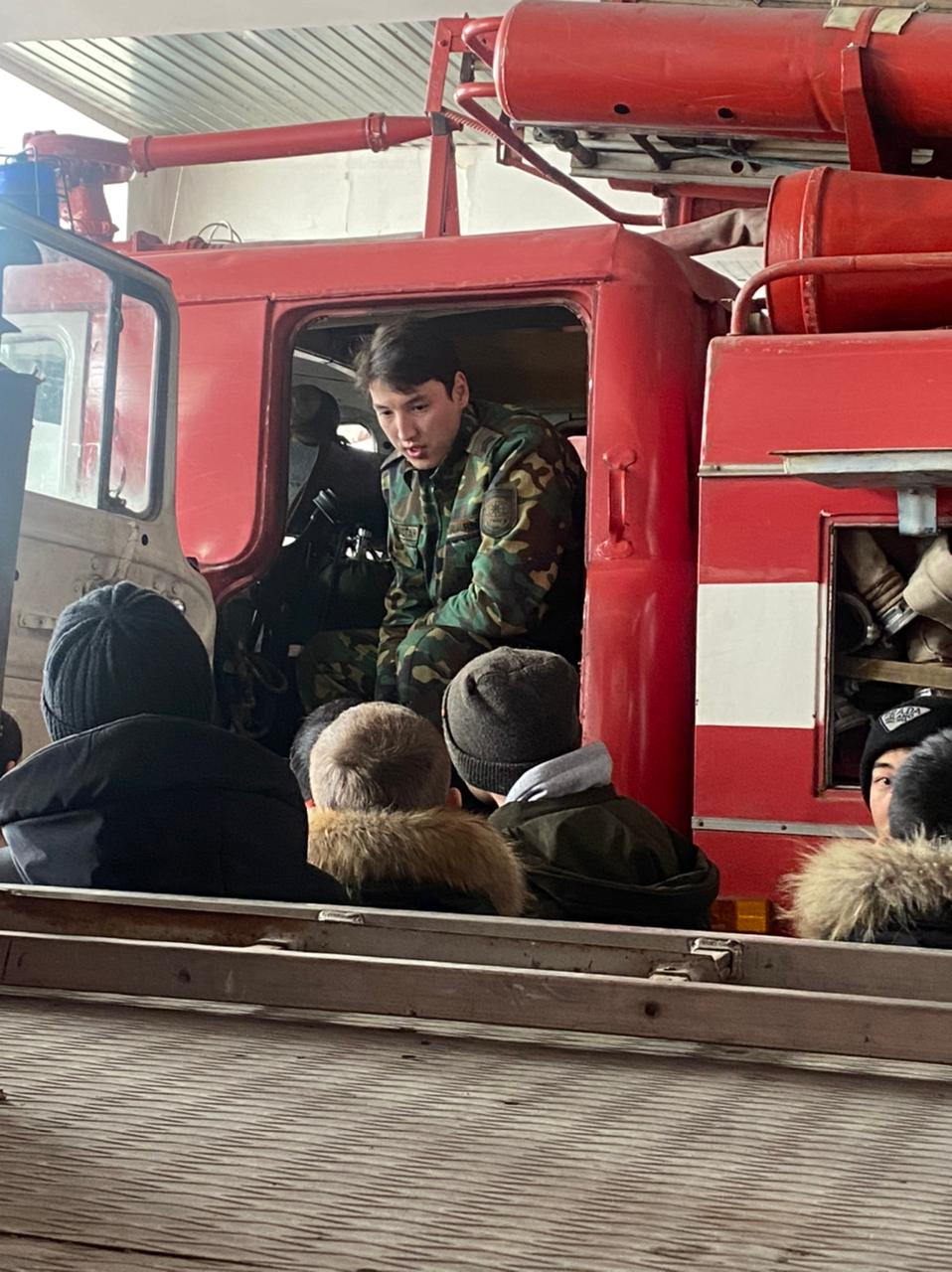 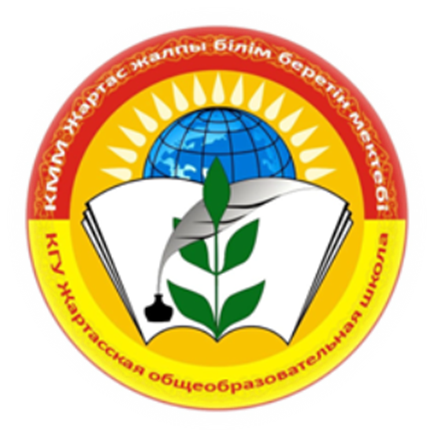 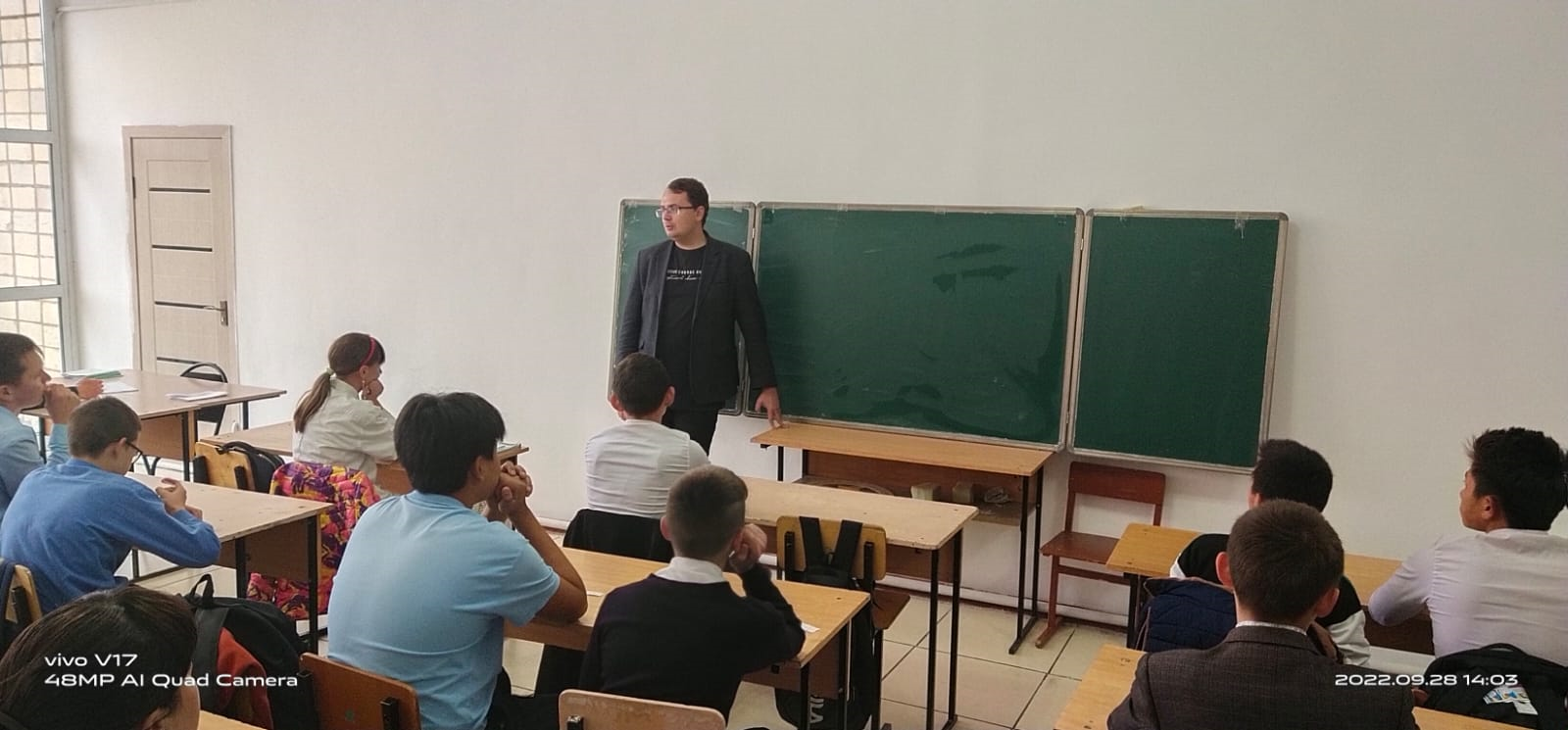 ДИАЛОГИ О ПРОФЕССИЯХ
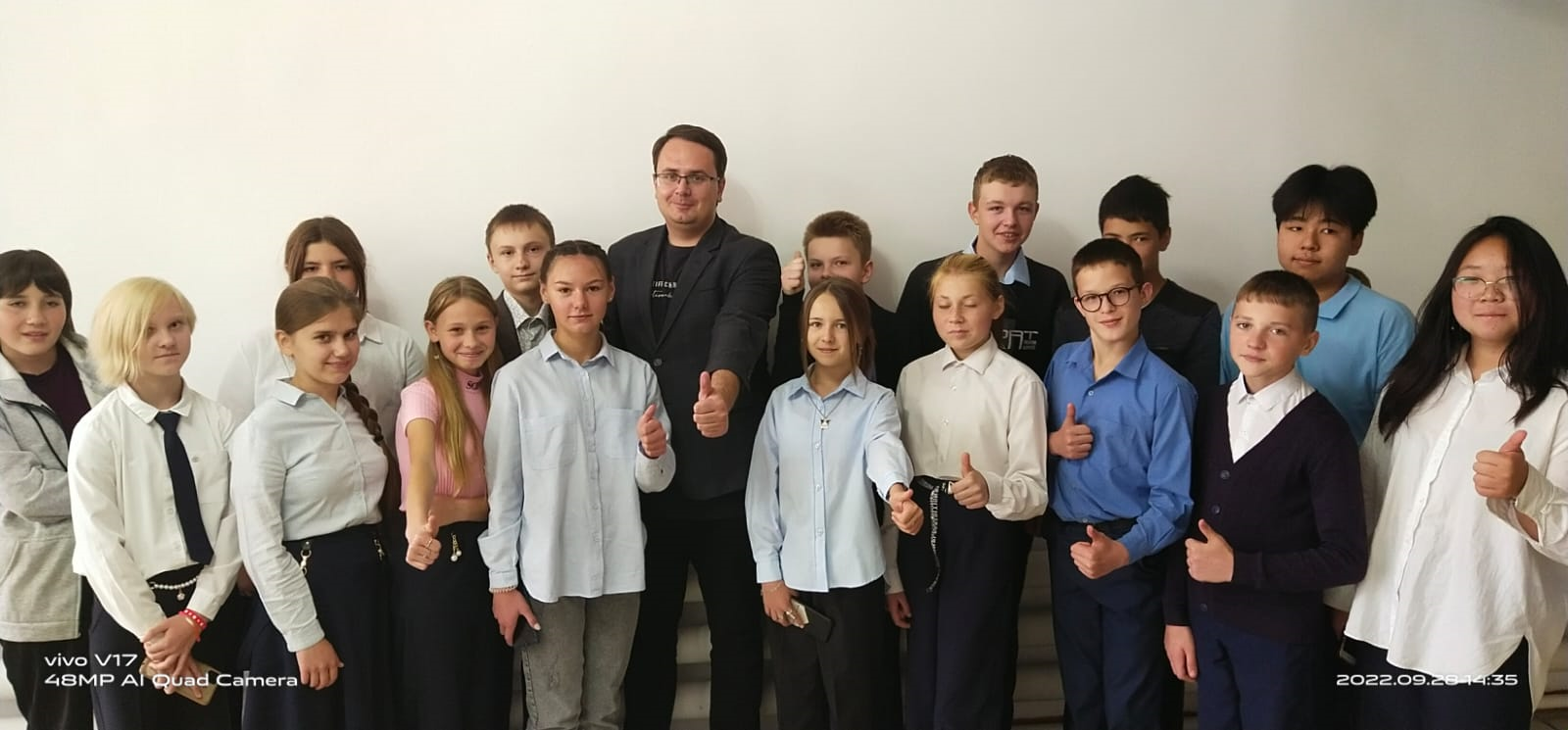 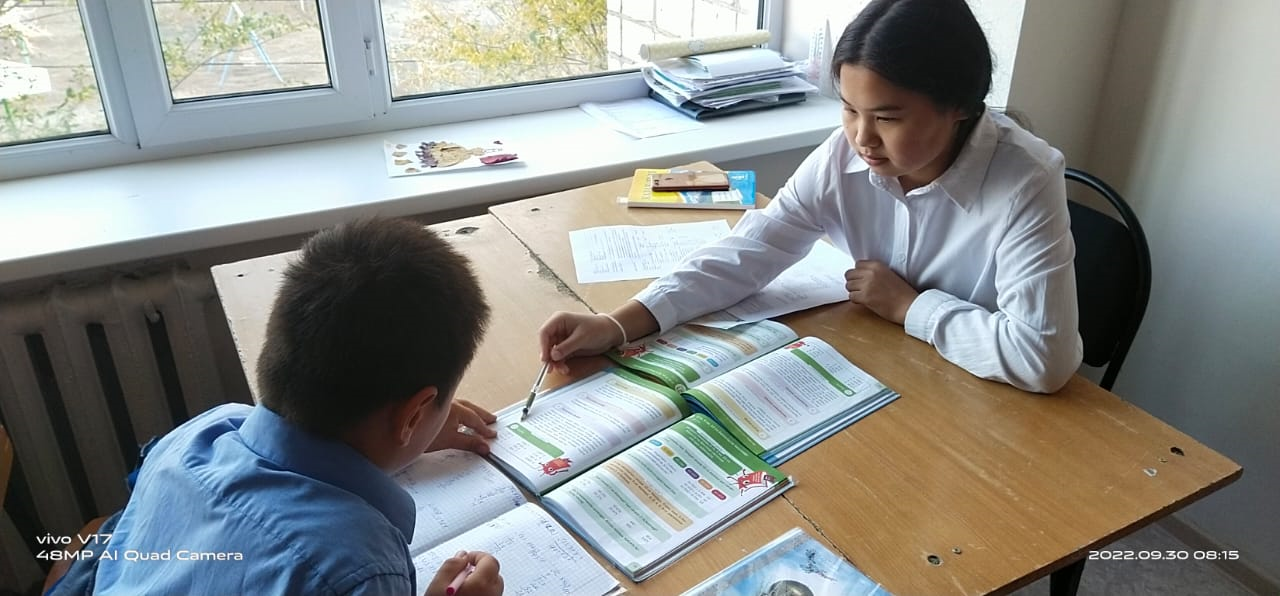 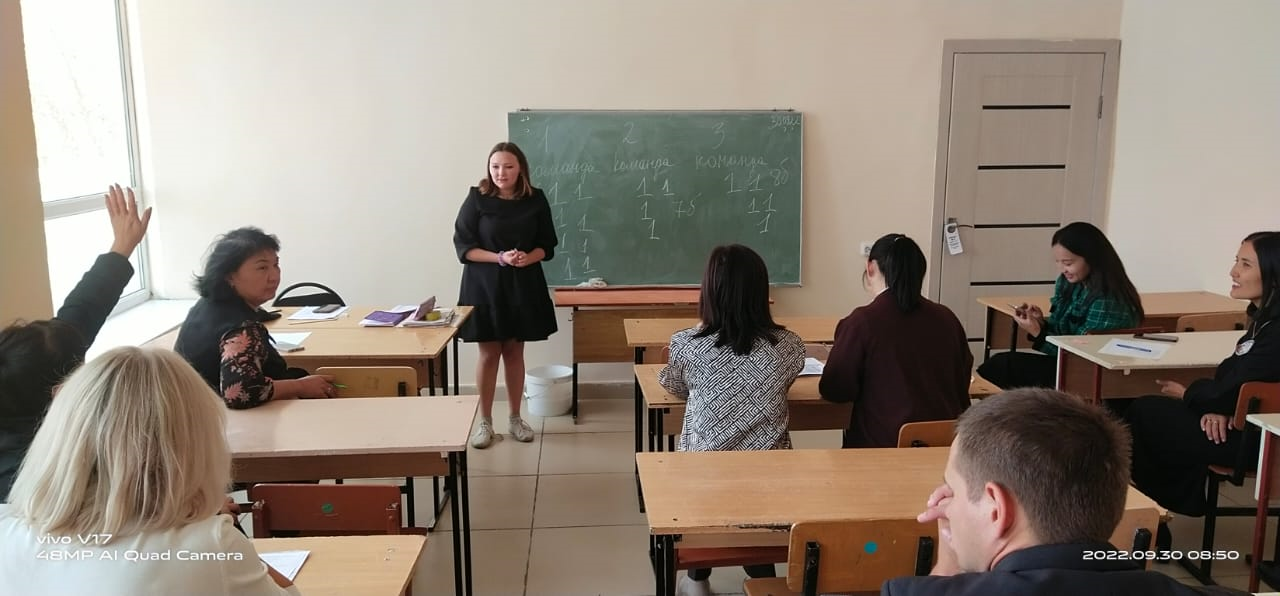 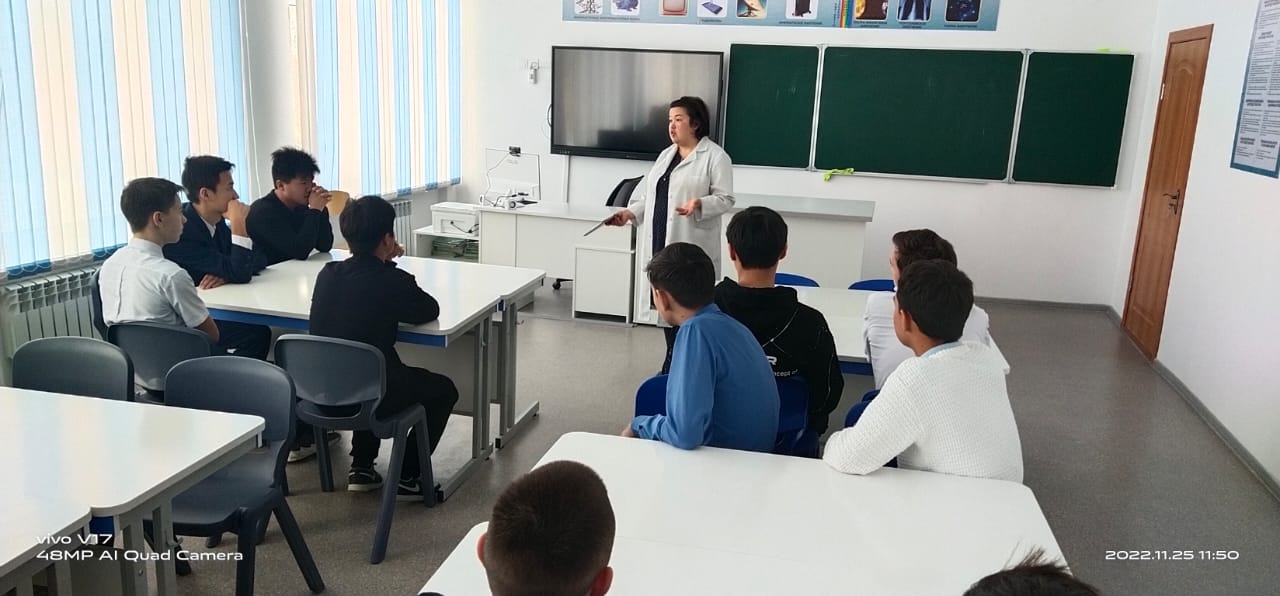 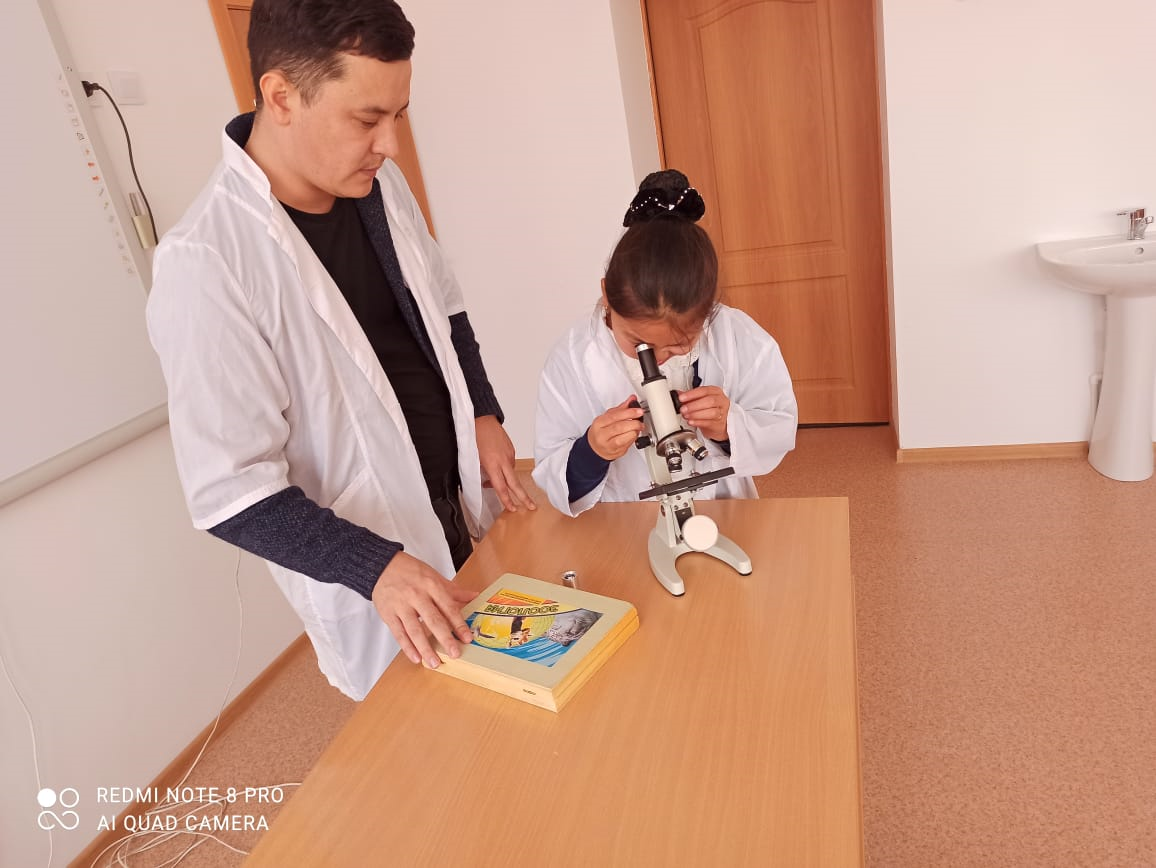 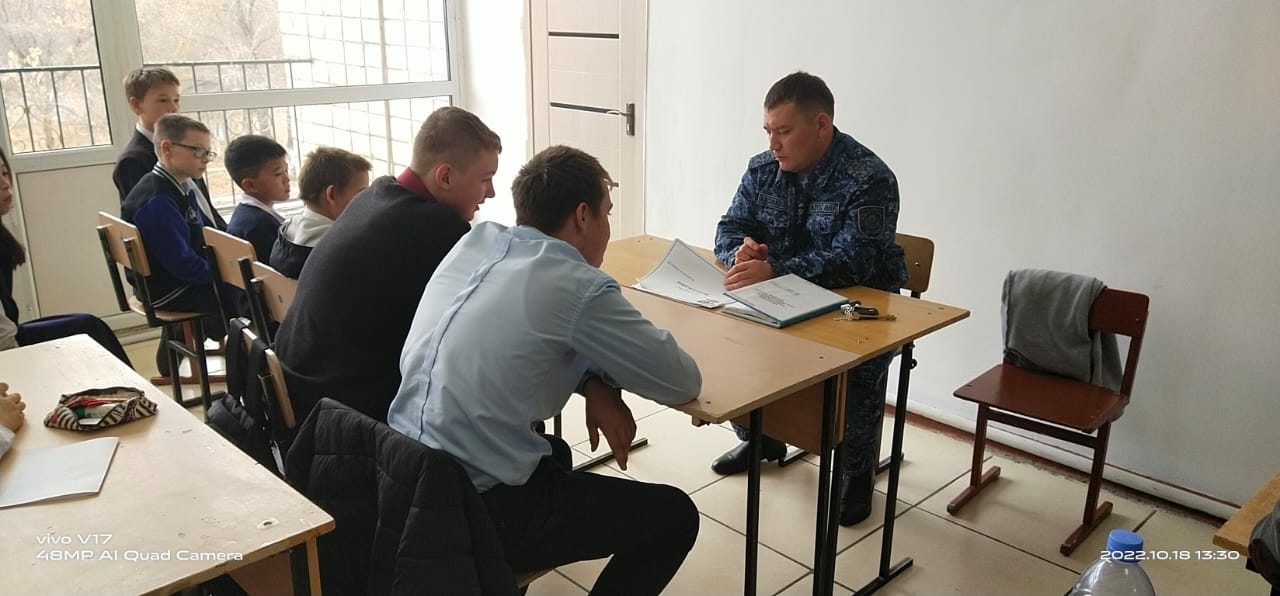 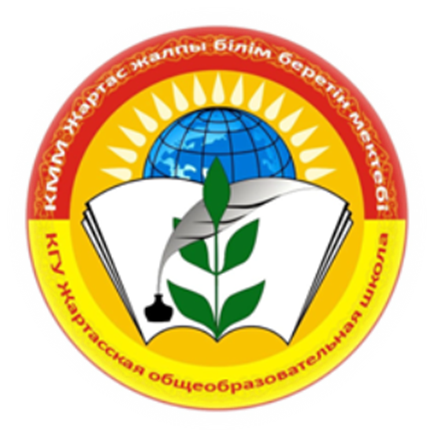 ПРОВЕДЕНИЕ ПРОФЕССИОНАЛЬНЫХ ПРАЗДНИКОВ
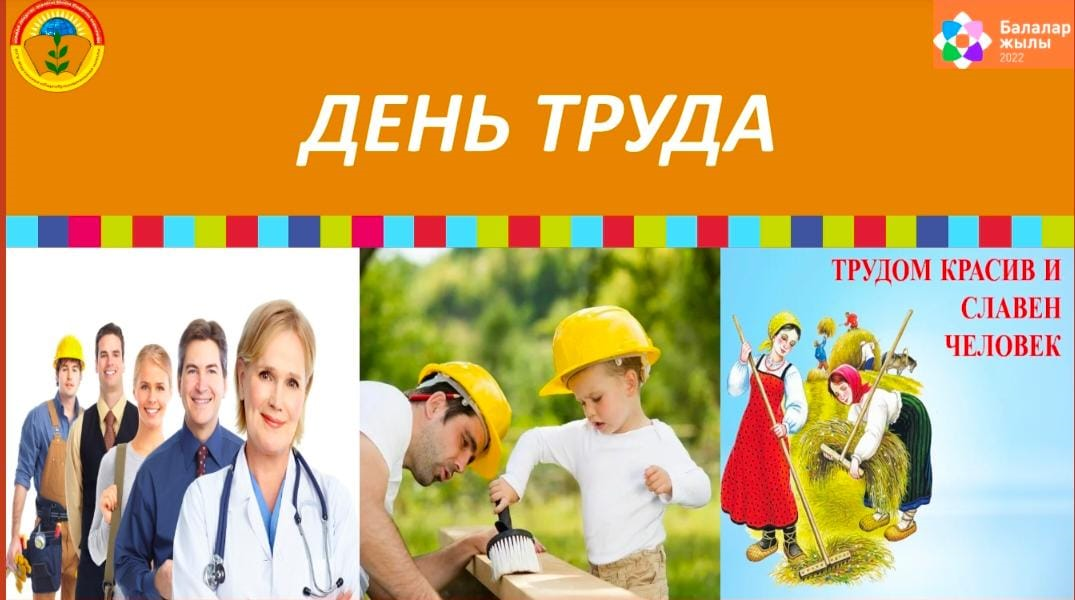 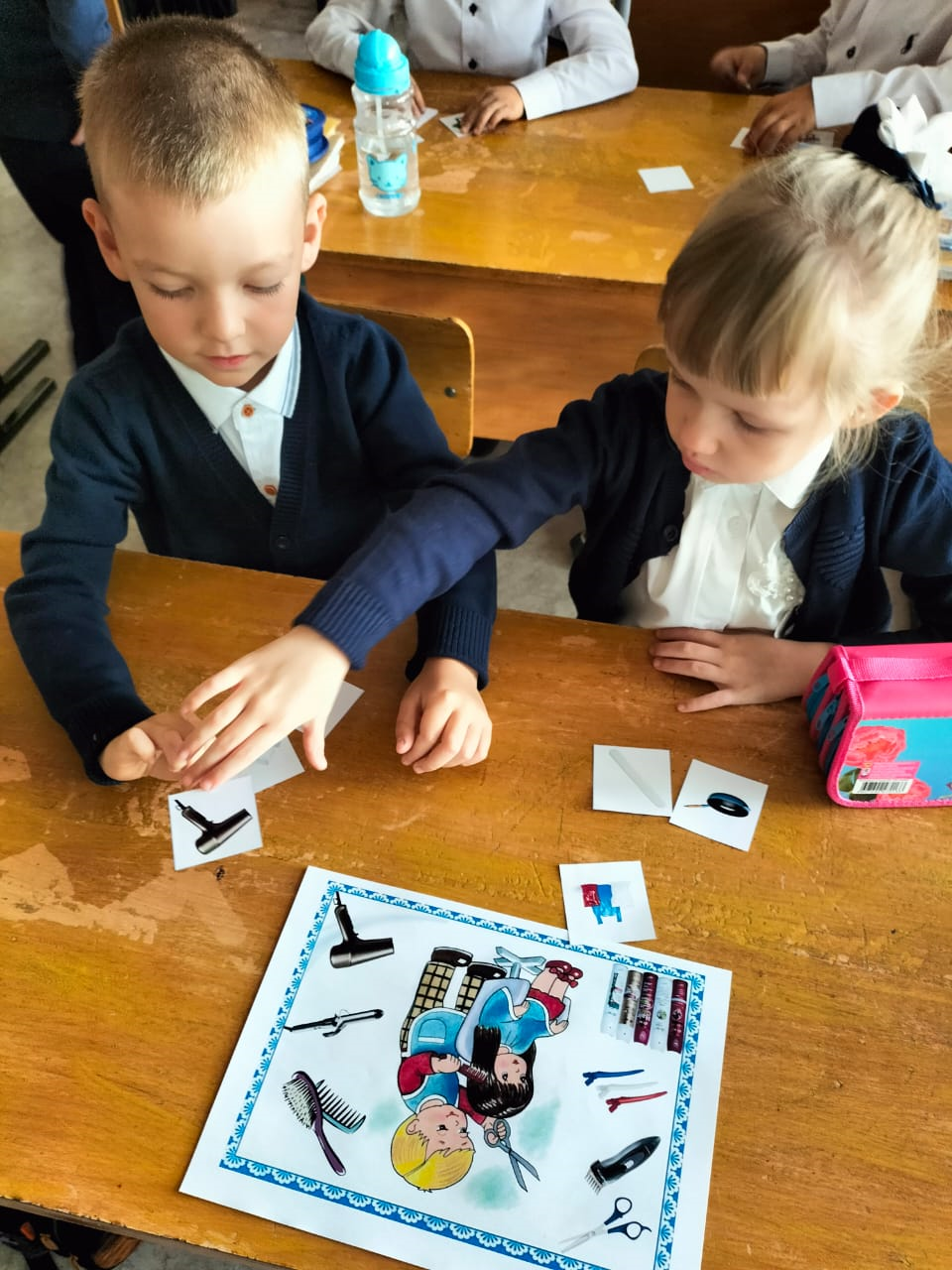 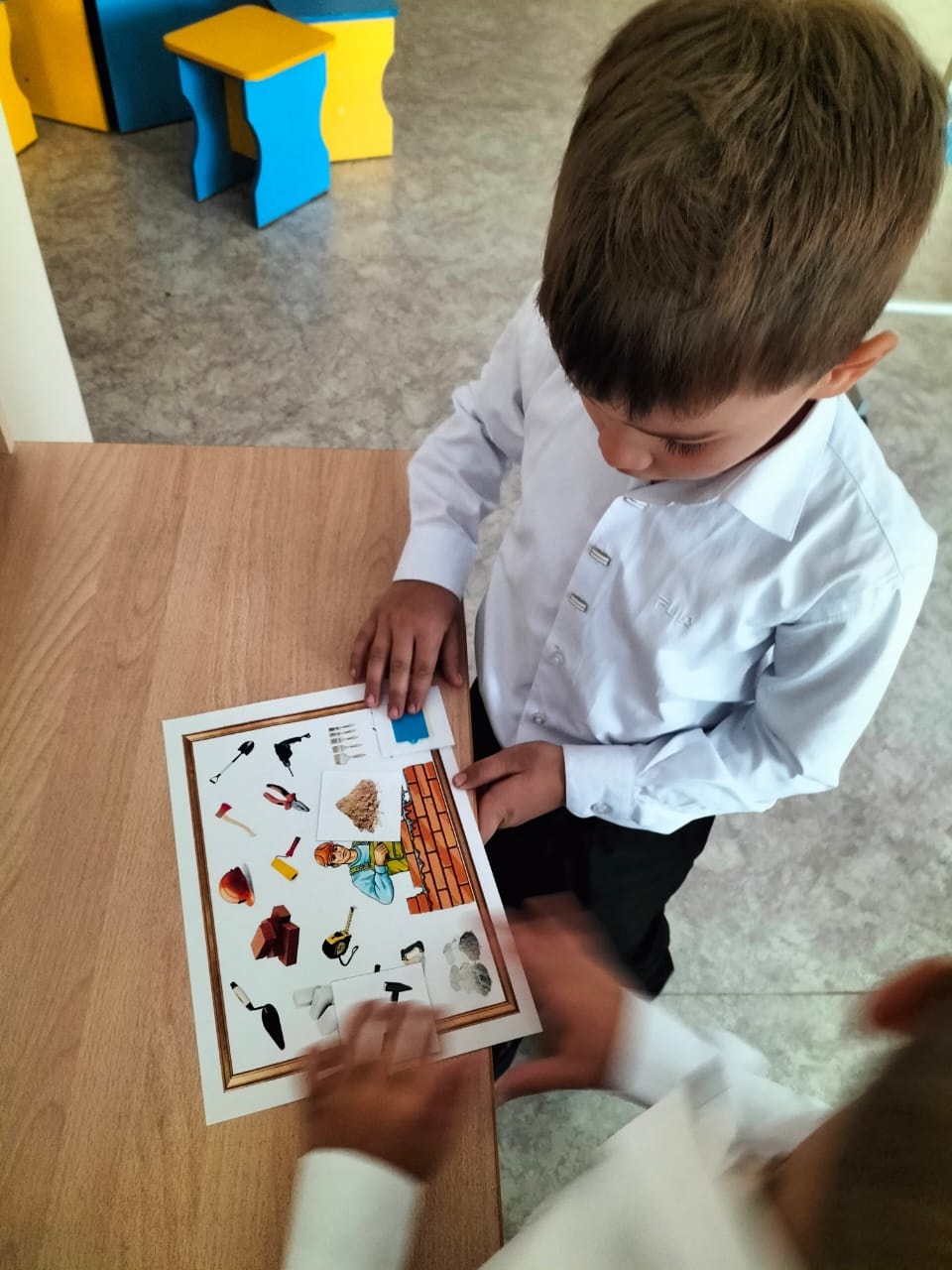 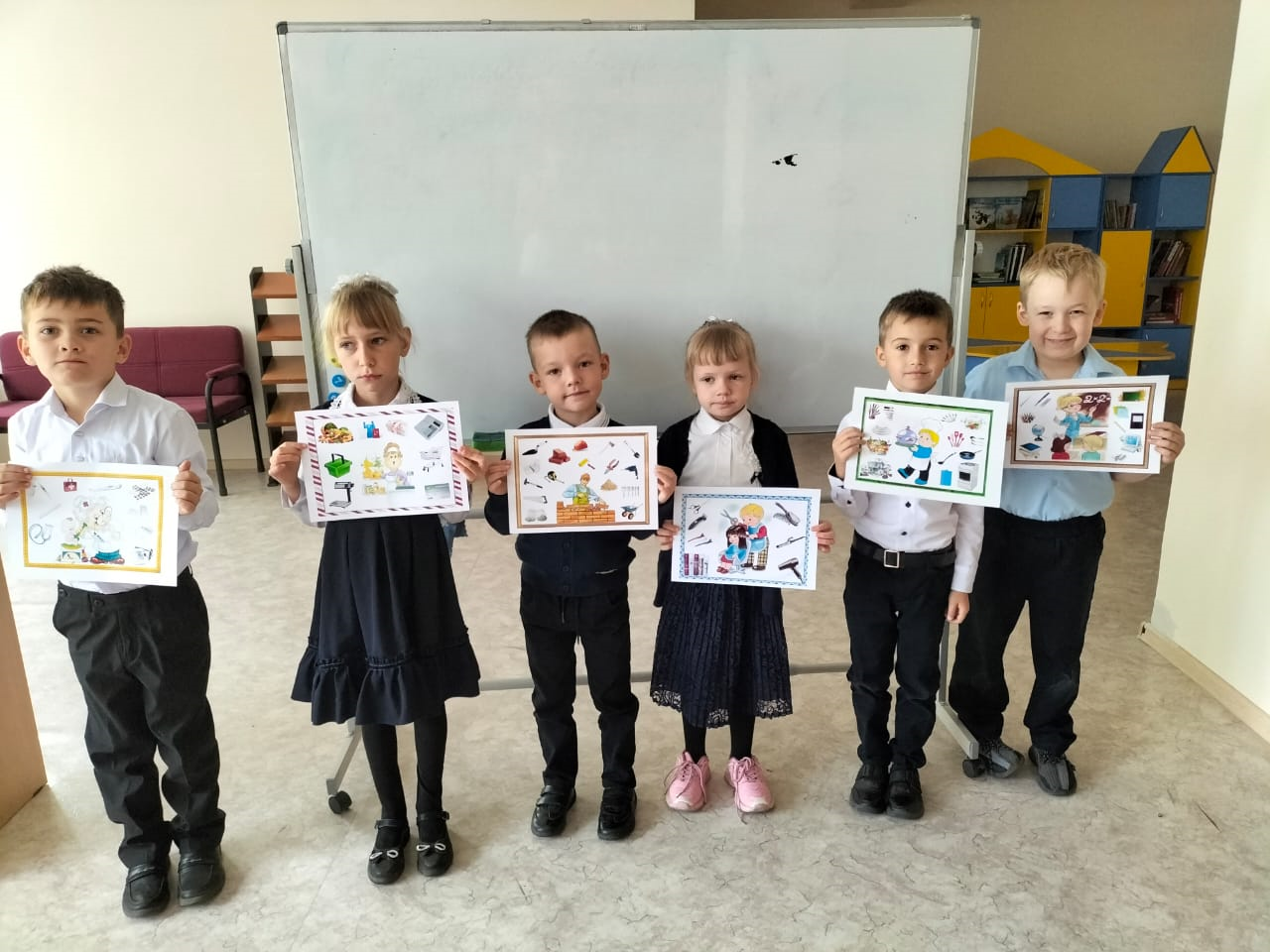 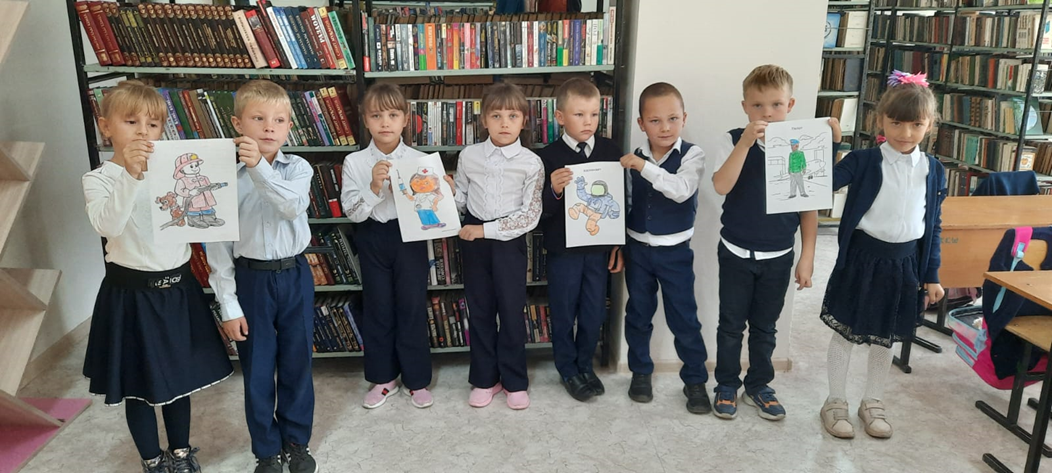 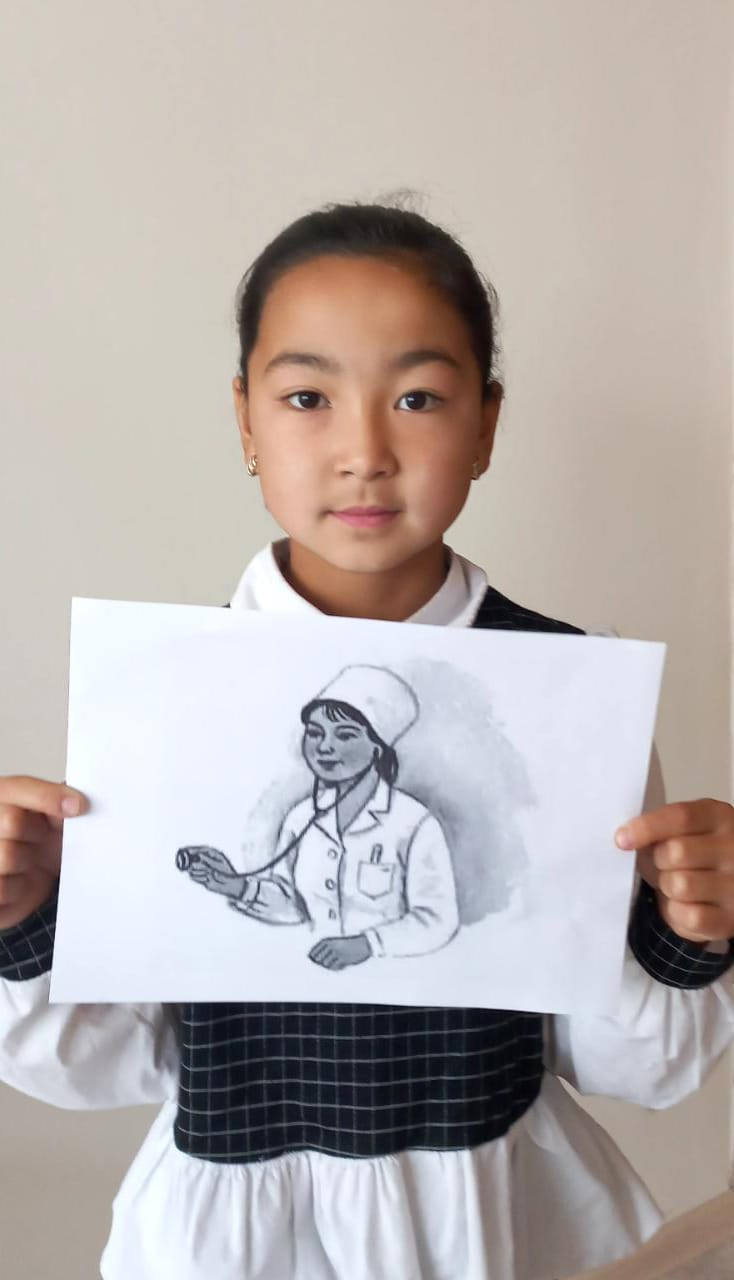 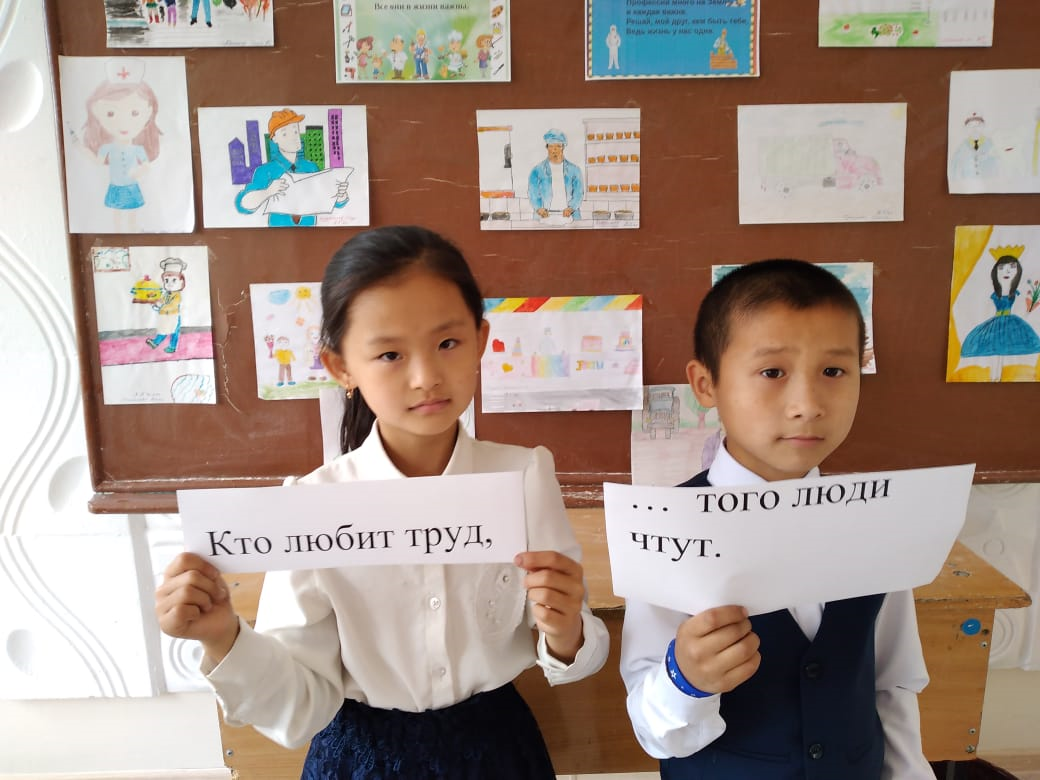 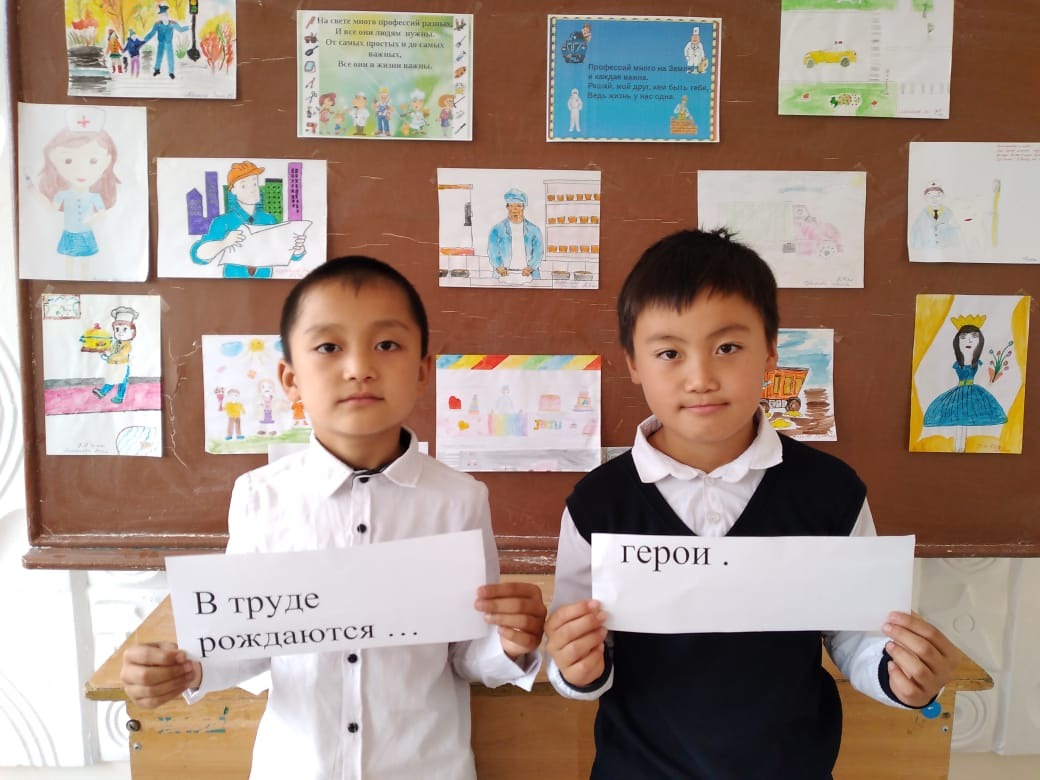